Муниципальное дошкольное образовательное бюджетное учреждение города Бузулука «Детский сад 20 комбинированного вида»
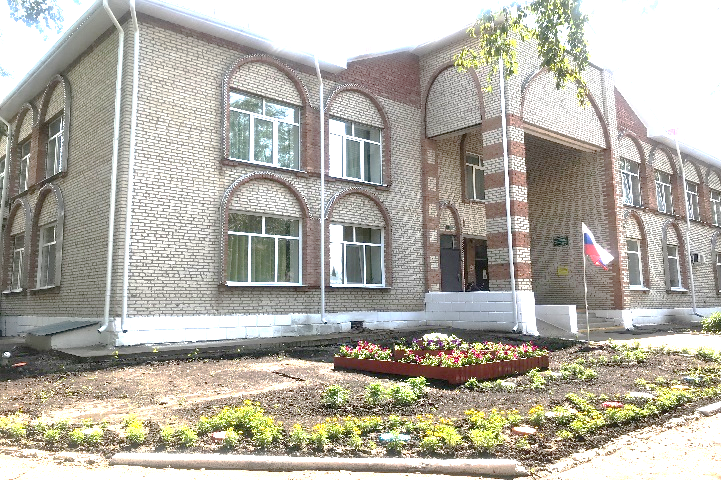 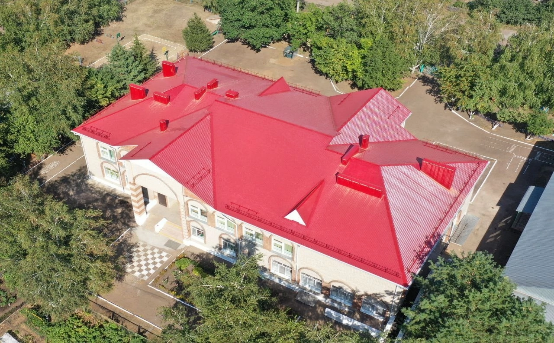 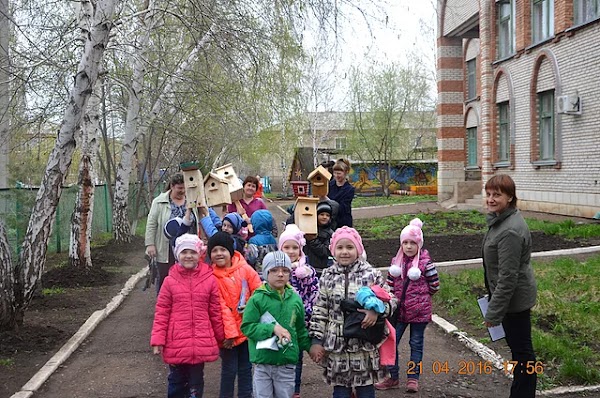 В детском садике своём
Замечательно живём!
Дверь для всех у нас открыта,
Приходите, мы Вас ждём!
Игровые технологии в коррекционной работе 
с детьми ОВЗ «Играем вместе»
презентация опыта работы участника
регионального этапа Х Всероссийского конкурса 
«Лучшая инклюзивная школа России – 2023» 
в номинации «Лучший инклюзивный детский сад»
Краткая информационная справка:
Наш адрес: 461040, Оренбургская область, город Бузулук, микрорайон 7 А, д. 19 Б. 
Полное наименование: Муниципальное дошкольное образовательное бюджетное учреждение города Бузулука «Детский сад № 20 комбинированного вида». 
Учредитель: Муниципальное образование города Бузулука Оренбургской области. 
Электронная почта: dou.20.buz@yandex.ru 
Официальный сайт: http://mbdou2020.ucoz.net
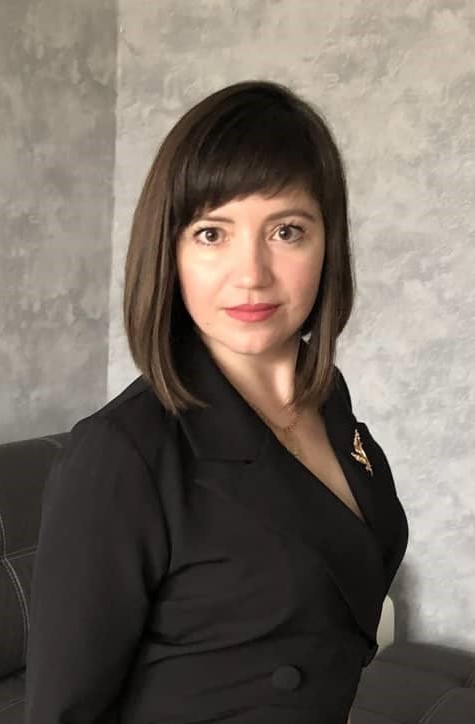 Руководит коллективом и грамотно организует деятельность детского сада заведующий – Шестакова Анна Викторовна, лауреат Всероссийского конкурса «Педагогический дебют – 2022» в номинации «Молодые руководители дошкольных образовательных организаций» 
Образование: высшее педагогическое
Стаж педагогической работы: 15 лет 
Стаж в данной должности: 3 года
ЦЕЛЬ и ЗАДАЧИ инклюзивного образования детей  
МДОБУ «Детский сад №20»
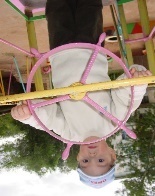 Цель инклюзивного образования ДОО
      Основной целью инклюзивного образования в ДОО является обеспечение условий для совместного воспитания и образования детей с разными психофизическими особенностями развития и организация такого образовательного развивающего пространства и безбарьерной среды для всех, которая позволяет детям с ОВЗ и детям-инвалидам, получить современное дошкольное качественное образование и воспитание, гармоничное всестороннее развитие личности на основе формирования толерантного сообщества детей, родителей, персонала и социального окружения.
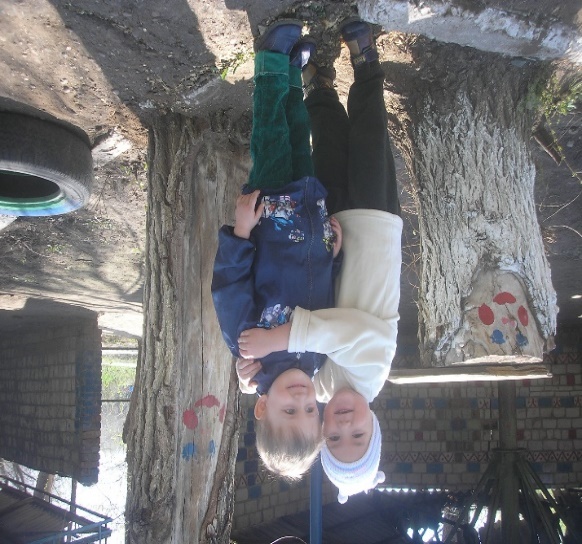 Задачи инклюзивного образования в ДОО:
коррекционная (исправление отклонений и нарушений развития, разрешение трудностей развития); 
профилактическая (предупреждение отклонений и трудностей в развитии) ; 
развивающая (оптимизация, стимулирование, обогащение содержания развития) . 
И только единство перечисленных видов задач может обеспечить успех и эффективность инклюзивного образования и достижения поставленной перед ДОО цели.
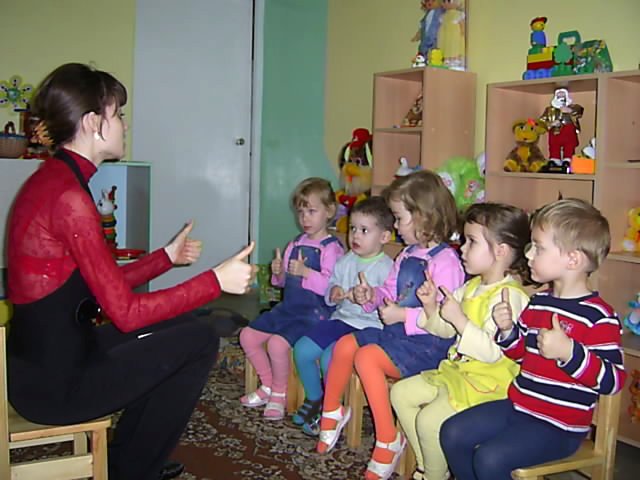 Контингент воспитанников МДОБУ «Детский сад №20»
Основной структурной единицей ДОО является группа детей дошкольного возраста.
В настоящее время в детском саду функционирует 9 групп, из них:
2 группы общеразвивающей направленности для детей 1,5 – 3 года;
2 группы общеразвивающей направленности для детей 3 – 4 лет;
1 группа общеразвивающей направленности для детей 4 – 5 лет;
2 группы комбинированной направленности для детей 5 – 6 лет;
2 группы комбинированной направленности для детей 6 – 7 лет.
Списочный состав 238 на 31.05.2023г.
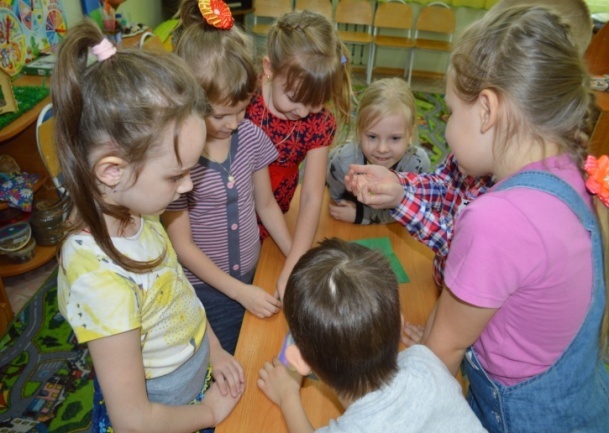 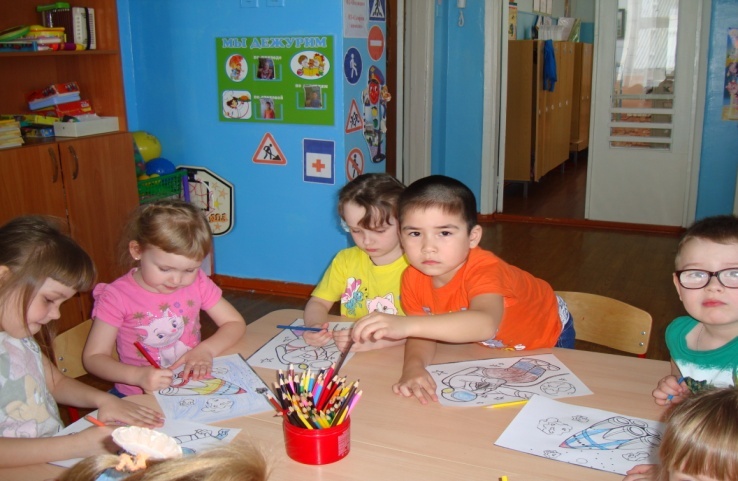 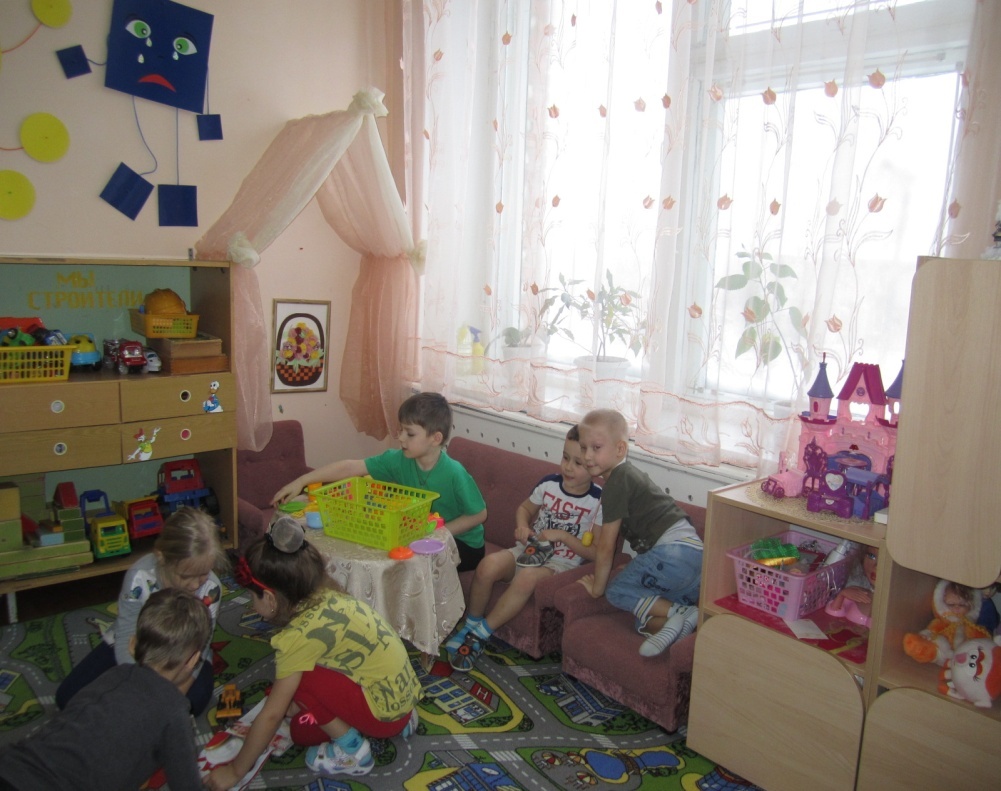 Контингент воспитанников МДОБУ «Детский сад №20»
Образовательные программы МДОБУ «Детский сад №20»
Цель: организация специальных условий развития воспитанников с особыми образовательными потребностями, осуществление своевременной коррекции имеющихся недостатков
Цель Программы: создание пространства детской реализации, поддержка детской инициативы, творчества, самостоятельности, развитие личности воспитанников, создание условий для самореализации
Цель: максимальная адаптация ребёнка с ОВЗ к современным условиям жизни, реальным возможностям и перспективам его развития, и потребностям общества.
Цель Программы: проектирование социальной ситуации развития, осуществление коррекционно-развивающей деятельности и развивающей предметно-пространственной среды, обеспечивающих позитивную социализацию, мотивацию и поддержку индивидуальности воспитанников с тяжёлыми нарушениями речи
Взаимодействие ДОО с социумом: 
ПМПК г. Бузулука;                                   - МАУ ДО ЦДО «Содружество»; 
МОАУ «СОШ» №10;                                  - Библиотека им. Л.Н. Толстого; 
МБУ ДО ЦДТ «Радуга»;                            - МБУК ДК «Машиностроитель»
Кадровый потенциал МДОБУ «Детский сад №20»
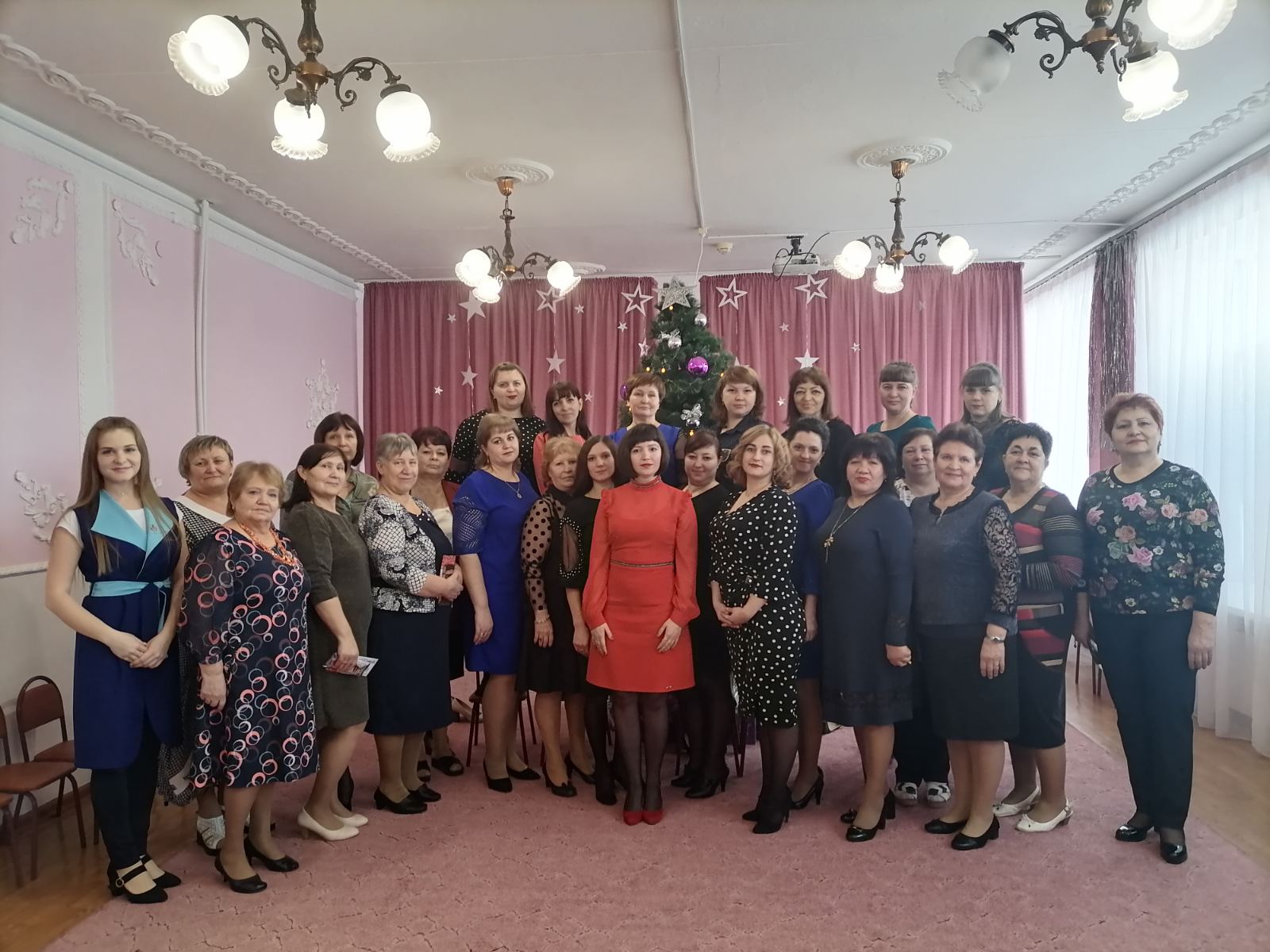 Материально-техническое обеспечение 
МДОБУ «Детский сад №20»
Дидактическое пособие
ИКТ
Техническое оснащение
Наличие оборудованных кабинетов
Программа по коррекции речи «Игры для Тигры»
Сухой бассейн
Музыкальный центры (2)
Микрофоны
Звуковые колонки
Демонстрационные экраны
Фотоаппарат
Кабинет заведующего
Методический кабинет
Медицинский блок
Музыкальный зал
Спортивный зал
Сенсорная комната
Кабинет учителя-логопеда
9 групповых помещений
Мультимедийные проекты
Ноутбуки
МФУ и принтеры
Материально-техническое обеспечение и оснащение среды ДОО
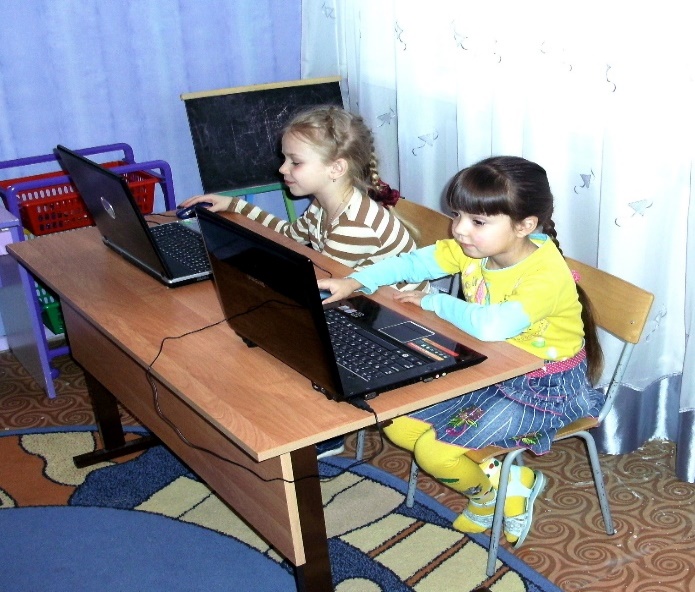 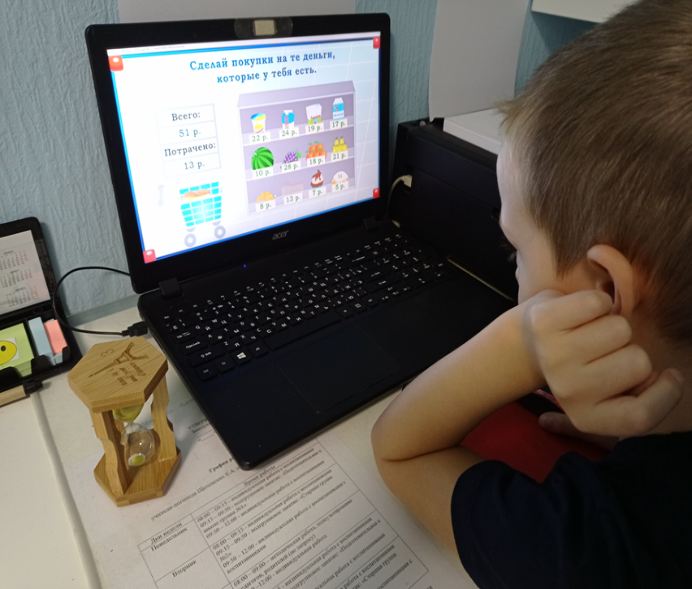 Использование интерактивных игр в коррекционном и образовательном процессе
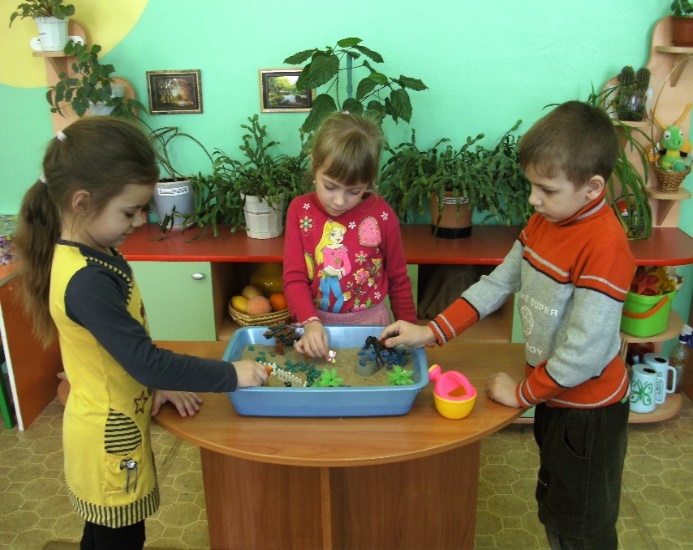 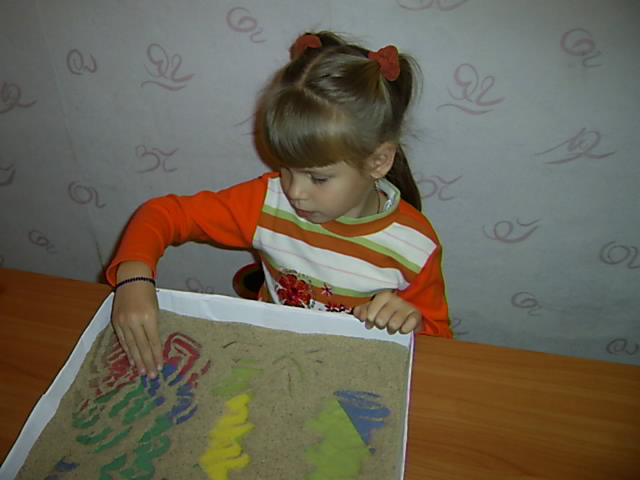 Песочная терапия
Модель организации инклюзивного образования в ДОО
Развивающая предметно-пространственная среда
Организация и методическое сопровождение инклюзивного образования 
в ДОО
Диагностика
Создание консультативного пункта
Педагогические 
кадры
Организационно-методический компонент
Организационно-содержательный компонент
Субъекты инклюзивного образовательного процесса
ИКЛЮЗИВНАЯ ОБРАЗОВАТЕЛЬНАЯ СРЕДА ДОО
Результативно-критериальный компонент
Технологический компонент
Поэтапное включение ребёнка с ОП ДО в образовательный процесс ДОО
Оценка создания условий реализации ОП ДО
Мониторинг организации инклюзивного образования
Методы и средства обучения, проектирование и реализация ИОМ ребёнка с ОП ДО
Комплексная модель сопровождения детей с ОВЗ
Семья (консультирование родителей / законных представителей)
Заключение ПМПК
Медицинское сопровождение
Диагностика
Поэтапный контроль за достижением результатов
Индивидуальные коррекционные /образовательные маршруты
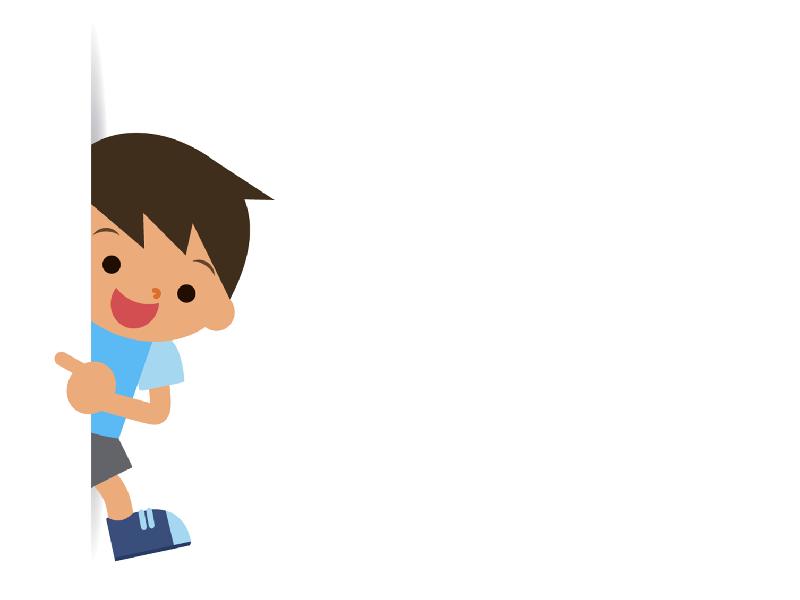 Ребёнок с ОВЗ
Старший воспитатель
Музыкальный руководитель
Учитель-логопед
Воспитатель
Корректирование рабочих и дополнительных образовательных программ
Психолого-педагогическое сопровождение детей с ОВЗ включает занятия учителя-логопеда, музыкального руководителя, наблюдение ППк  ДОО.
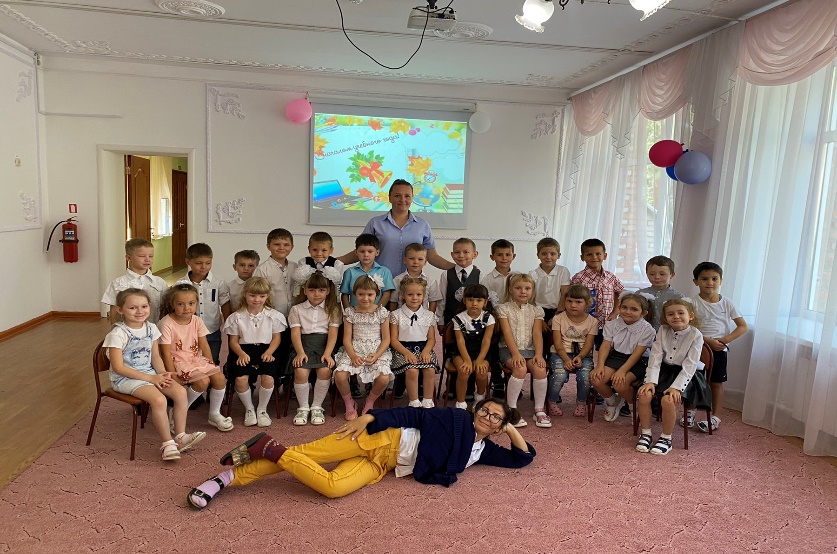 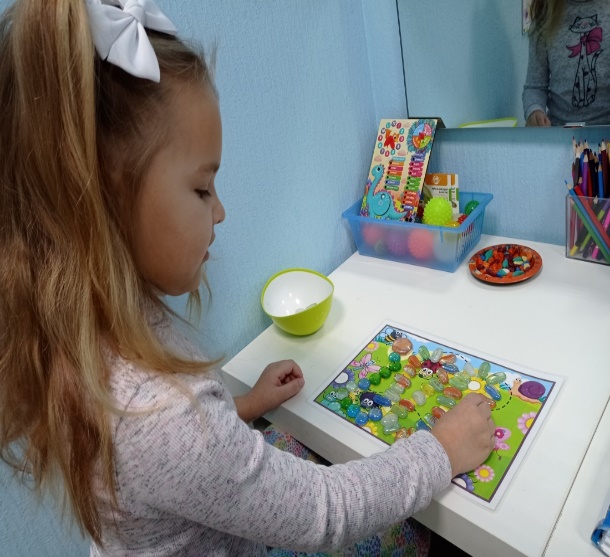 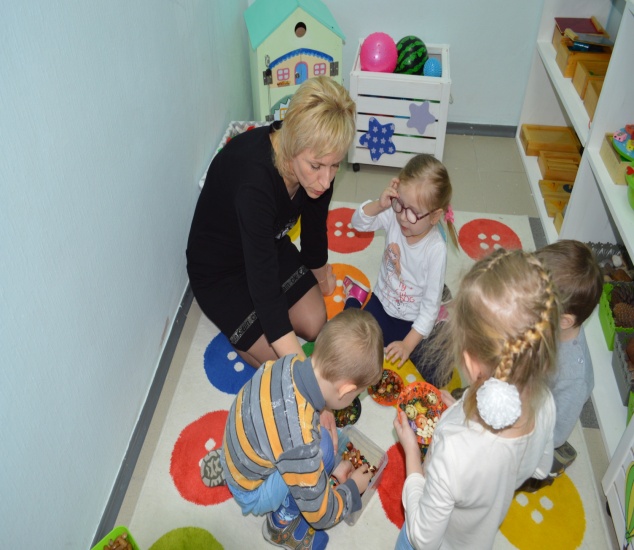 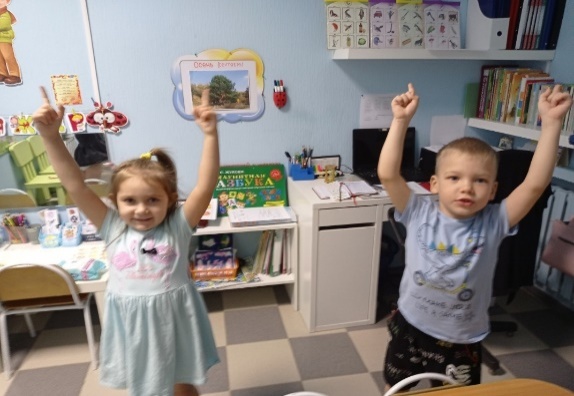 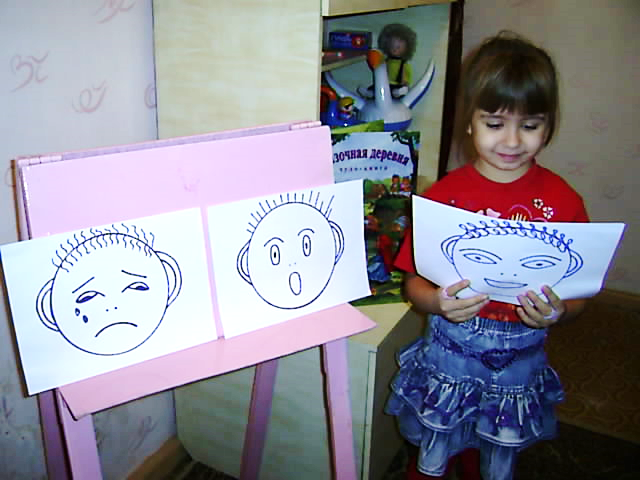 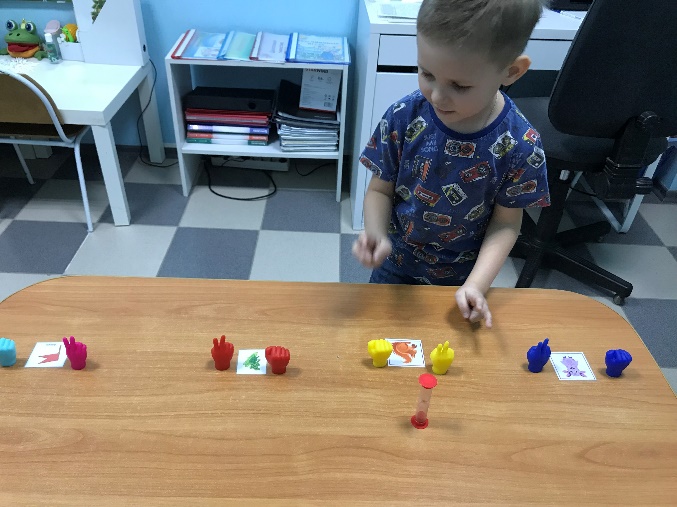 Элементы артикуляционной, нейро- и психогимнастики в игровой форме
Различные формы «включения» детей с ОВЗ в игровую, коррекционную и образовательную среду способствуют не только успешной адаптации и социализации детей, но и активному усвоению и закреплению полученных знаний и навыков.
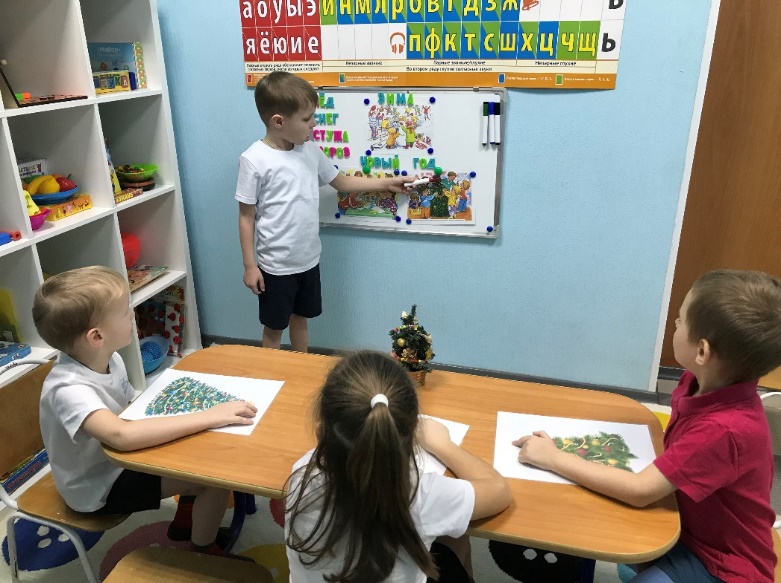 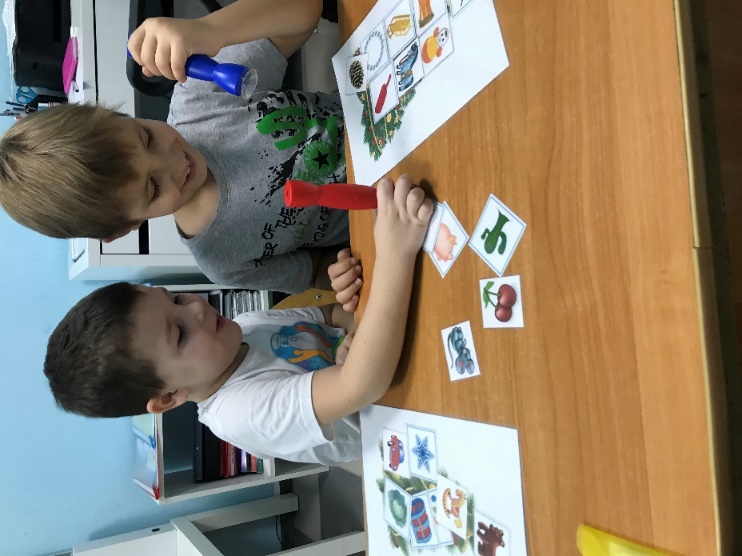 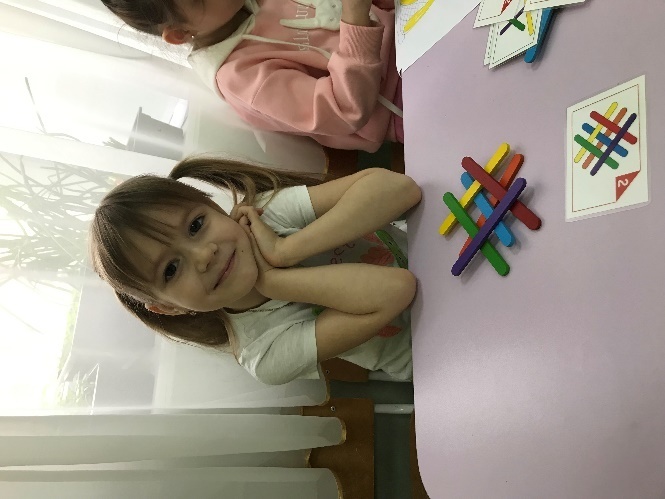 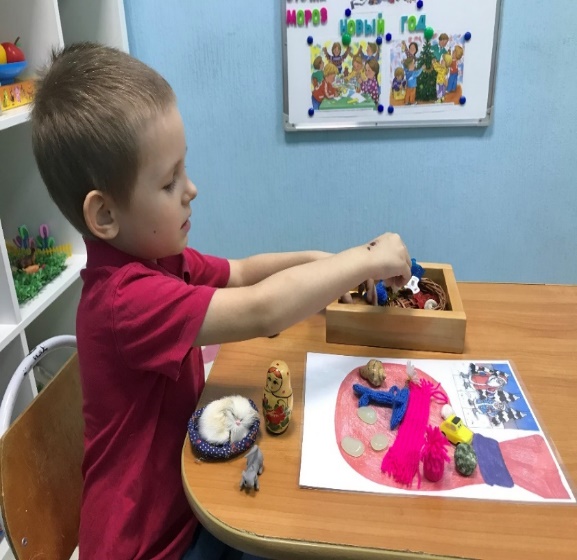 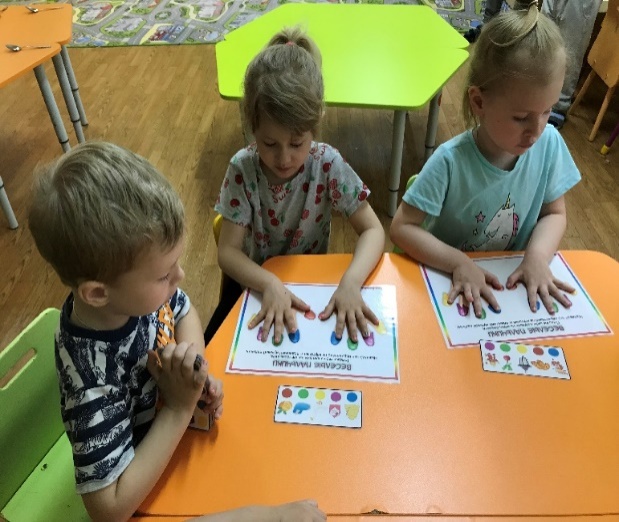 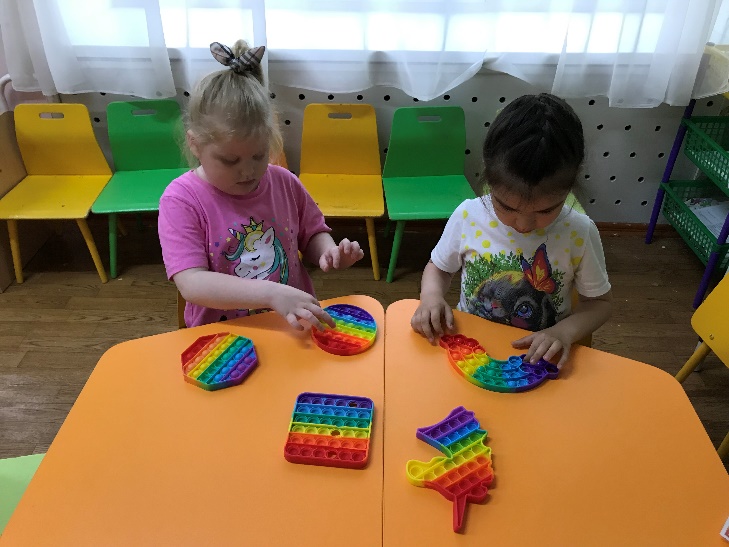 Включение грамотно подобранных игр в повседневную жизнь малыша способствуют успешной социализации и повышению самооценки ребёнка с ОВЗ
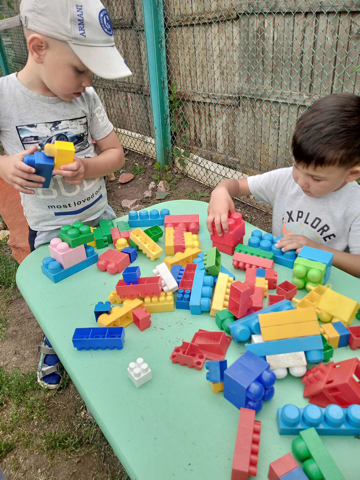 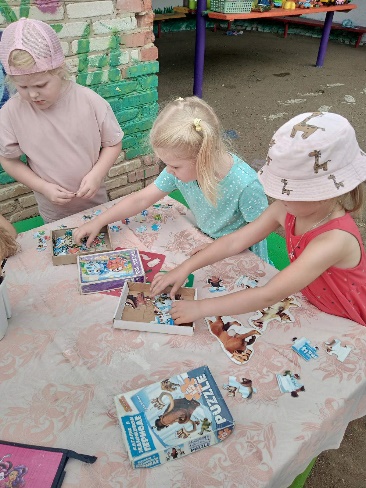 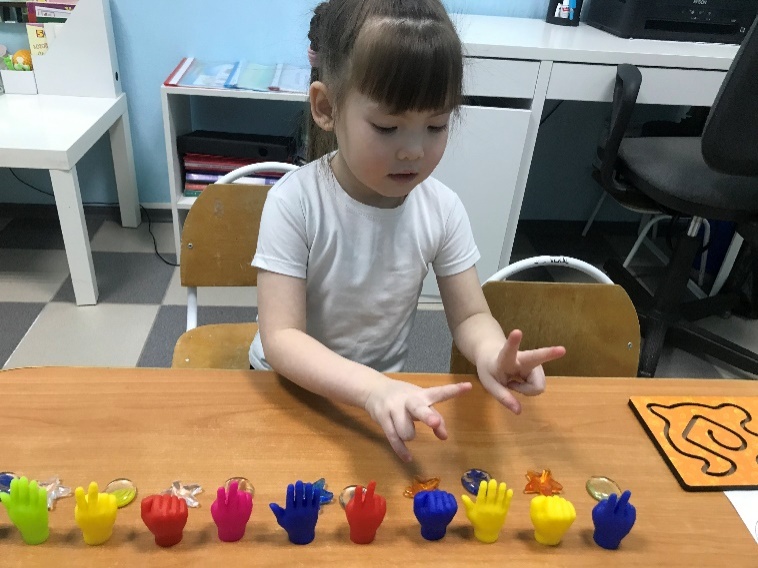 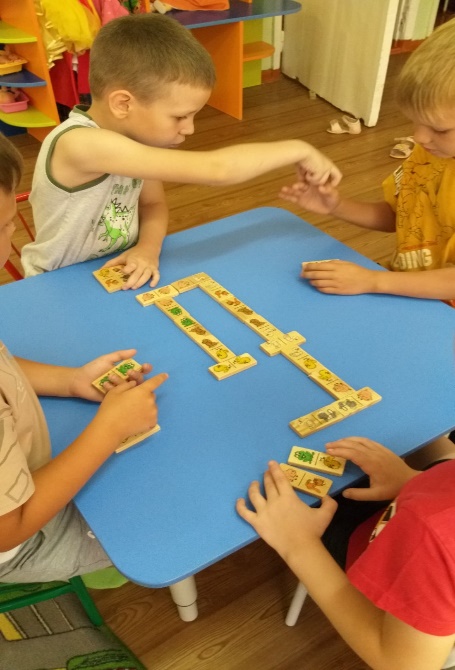 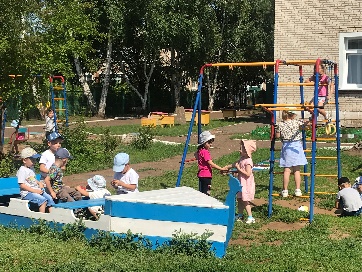 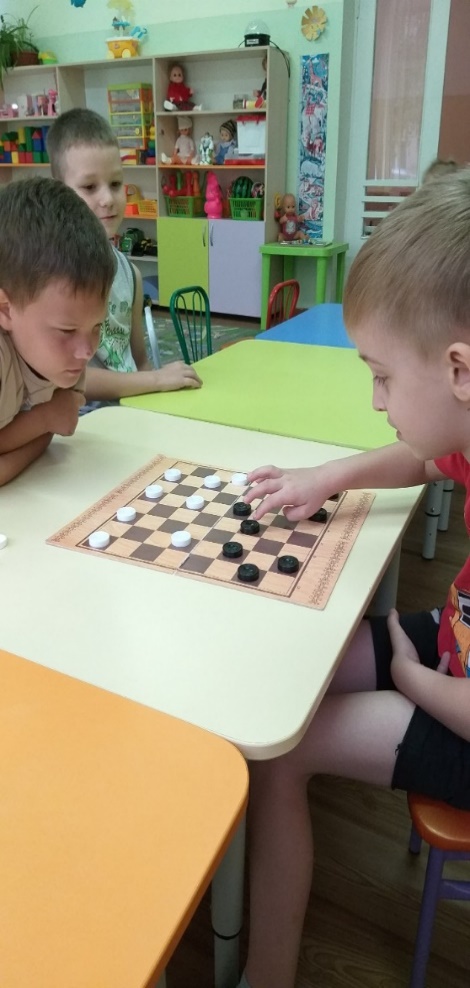 Создание и обеспечение здоровьесберегающих условий для детей с ОВЗ
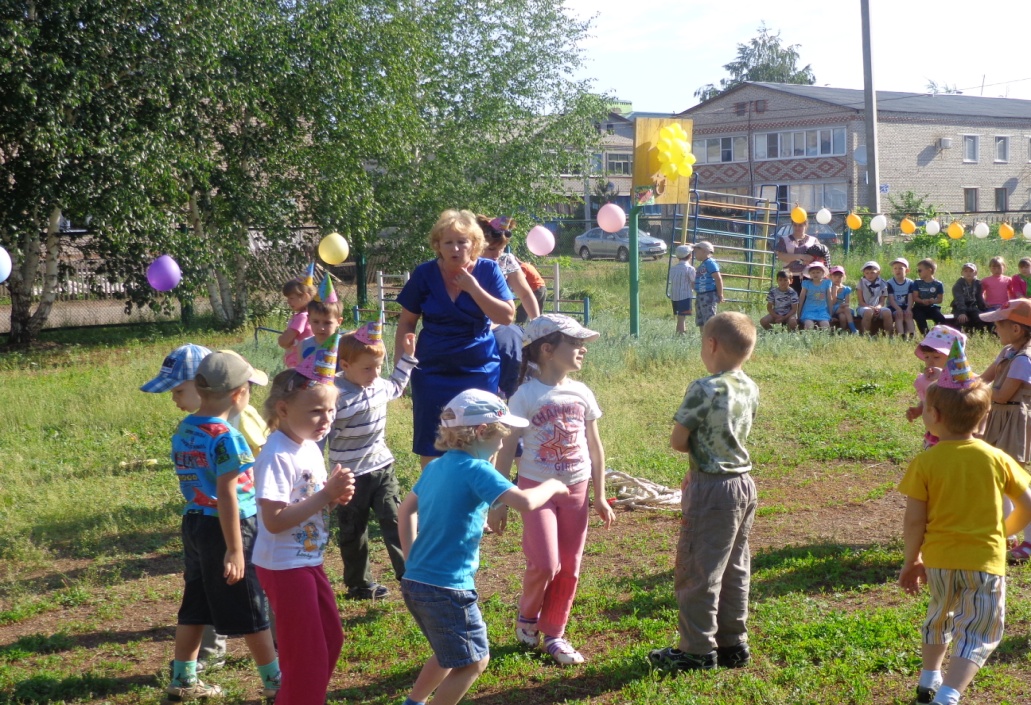 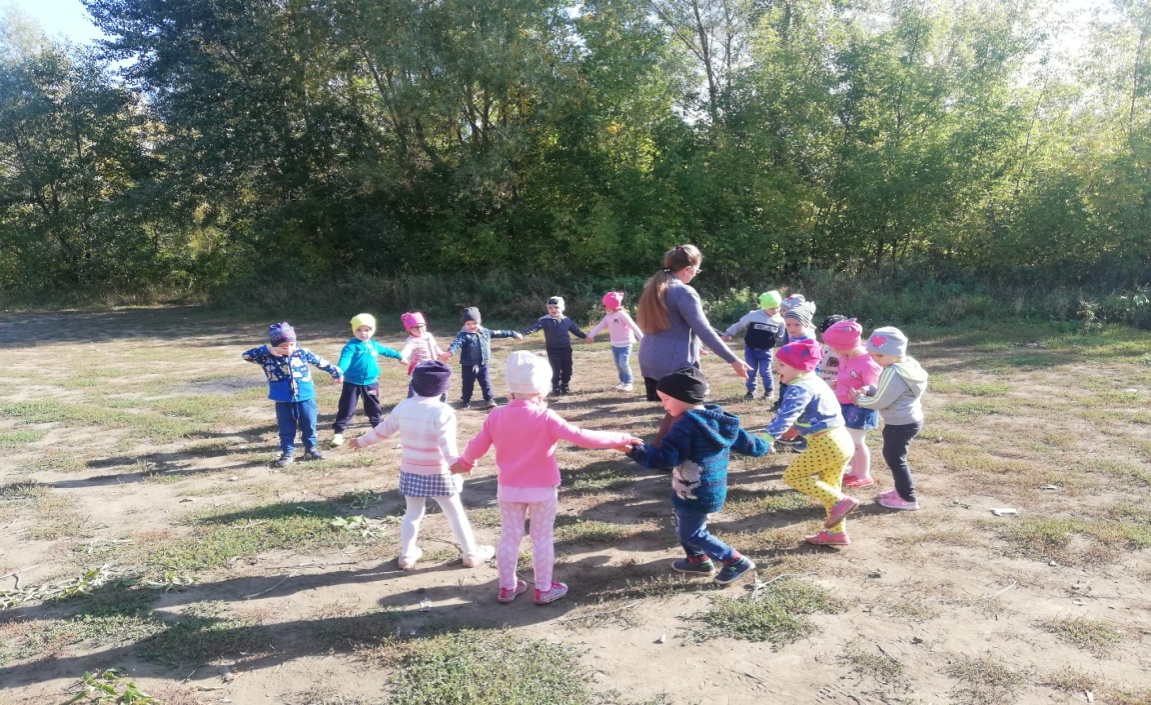 Подвижные и спортивные игры, 
оздоровительные мероприятия
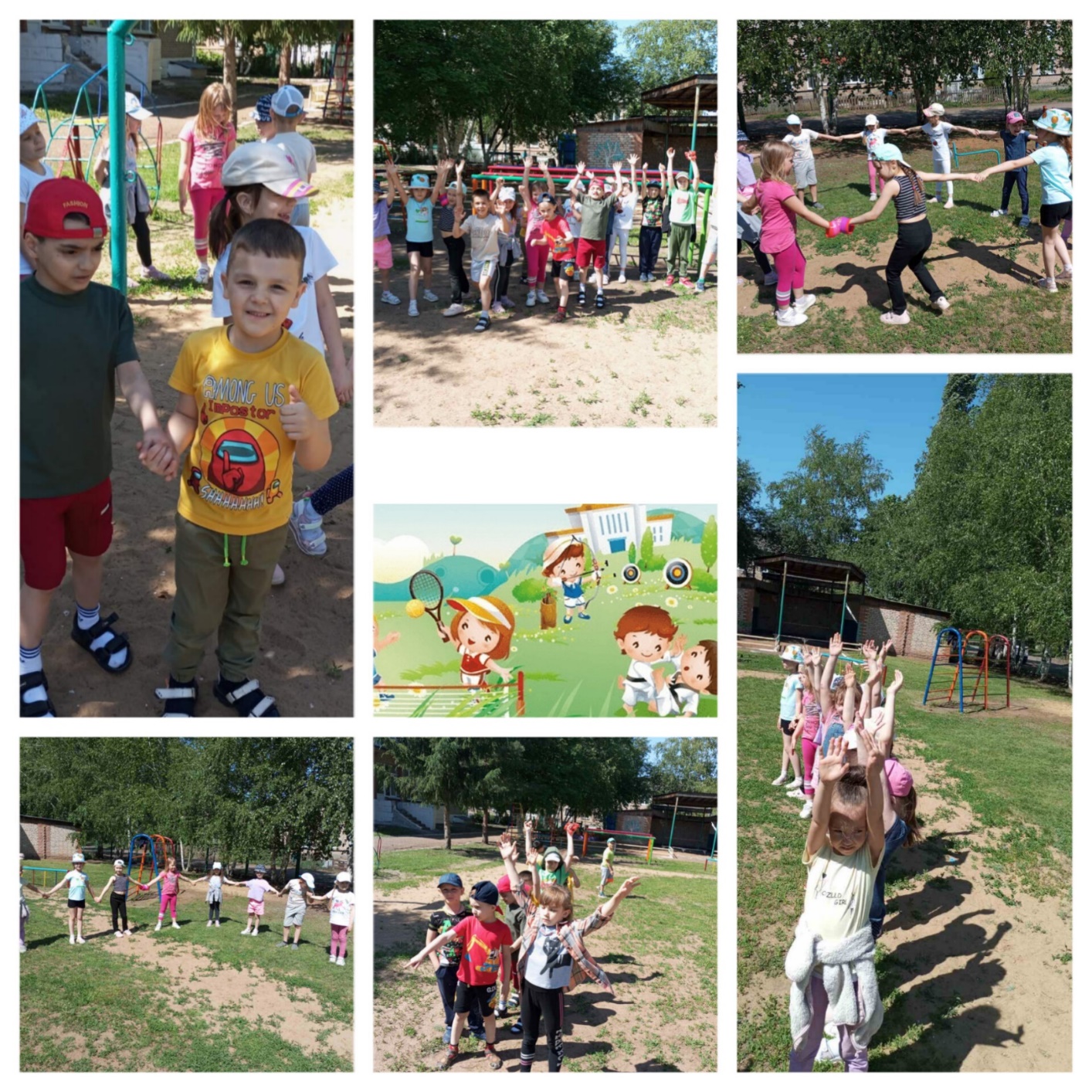 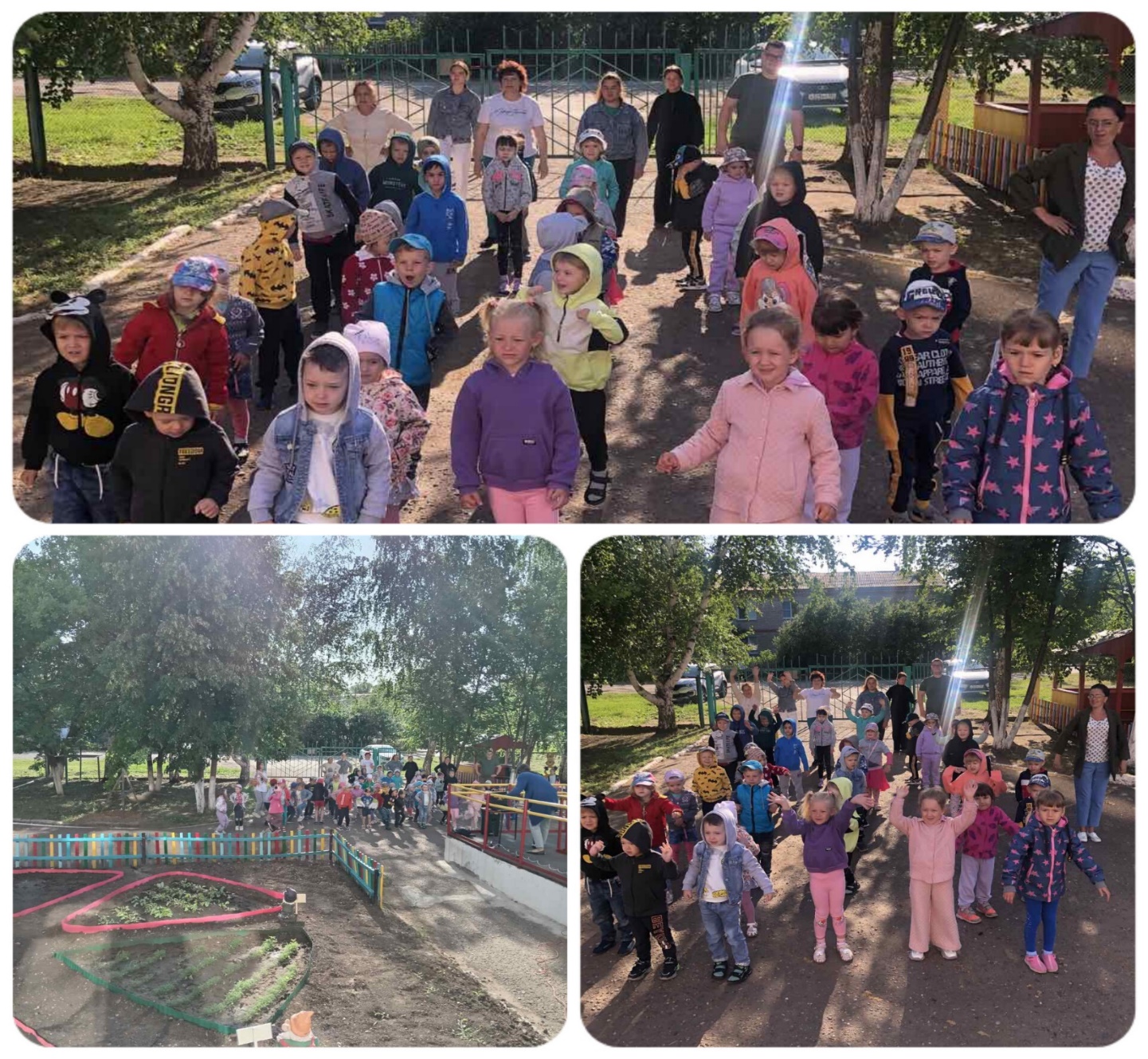 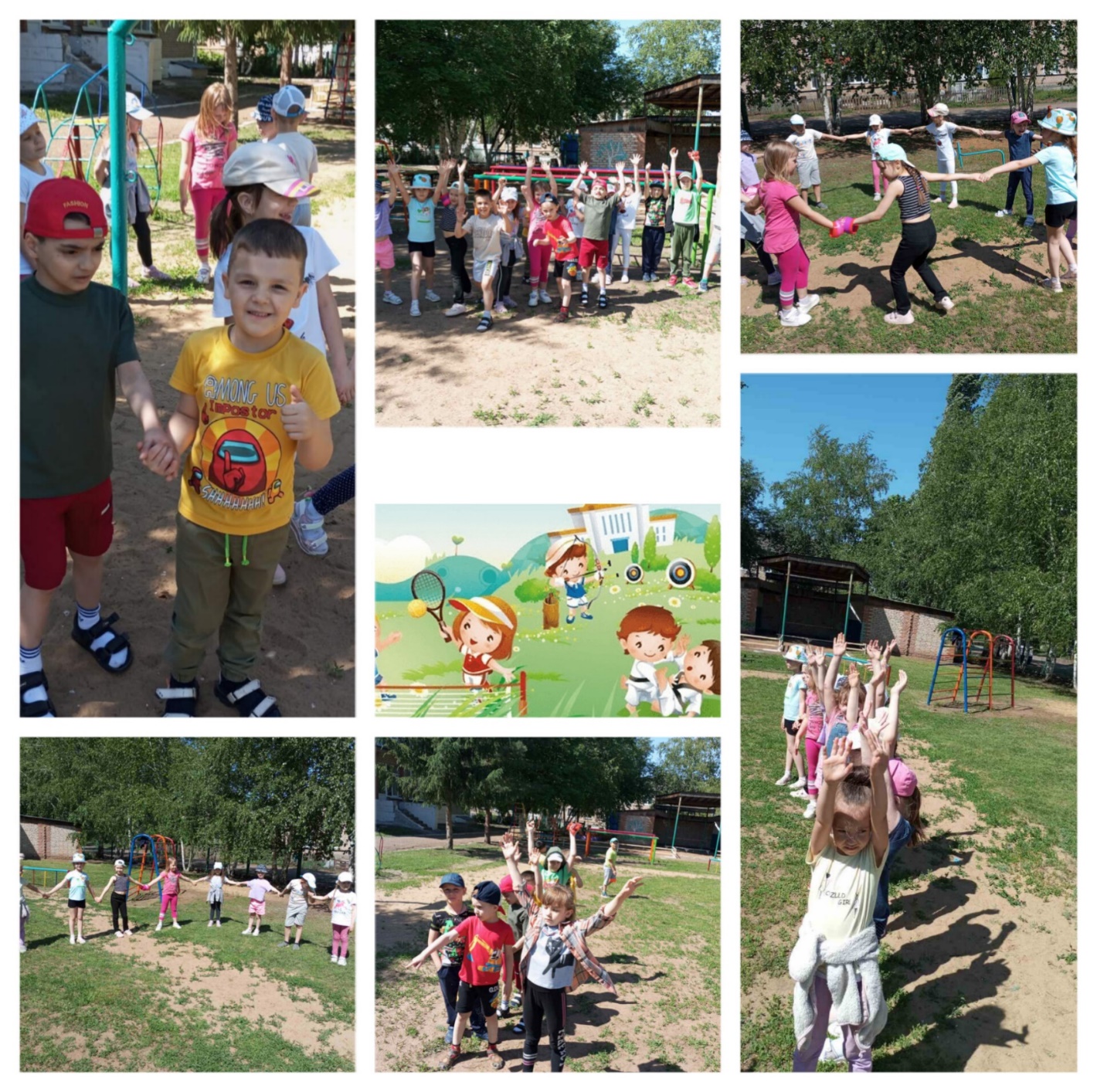 Совместное проведение  утренней гимнастики на открытом воздухе
(дети, родители, педагоги)
Совместные оздоровительные мероприятия, праздники и развлечения на
открытом воздухе
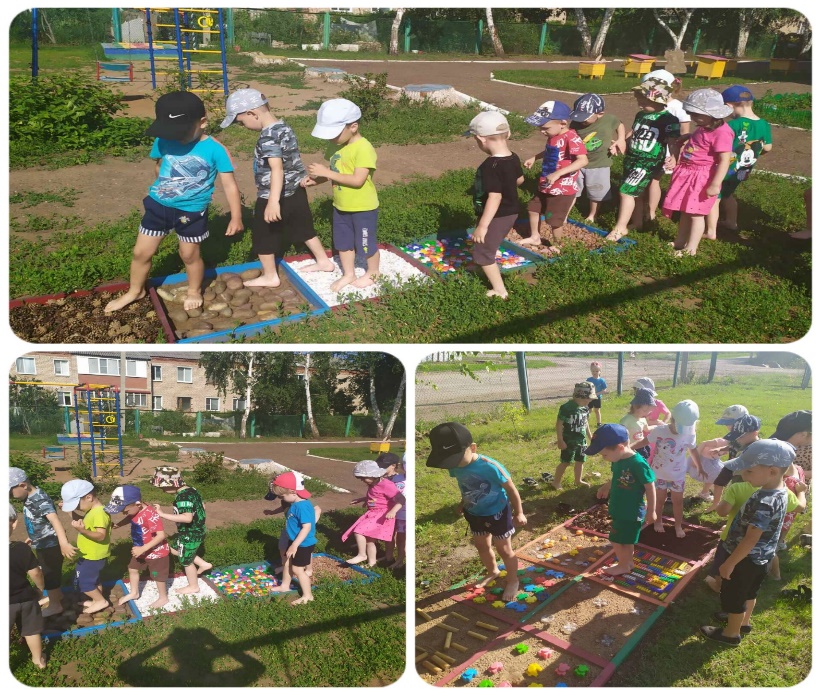 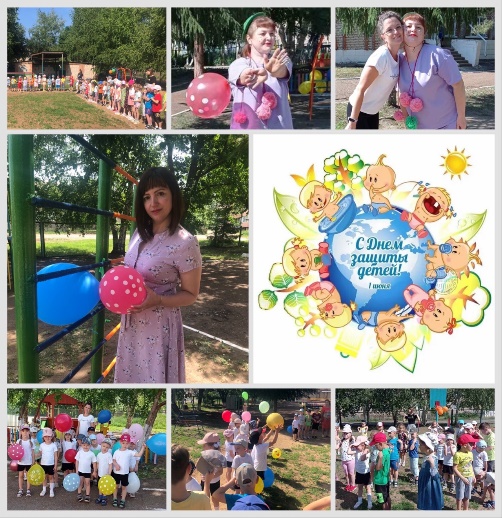 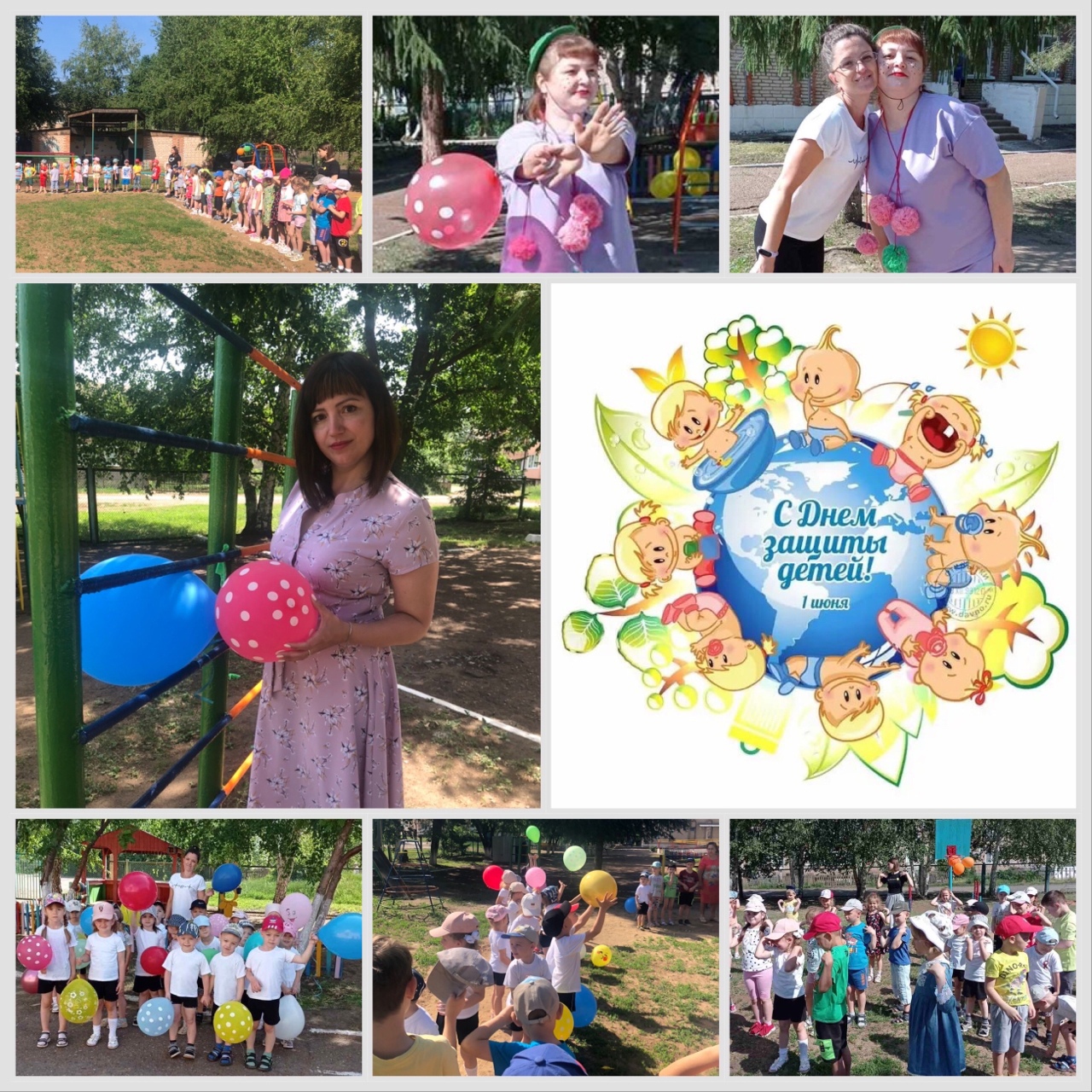 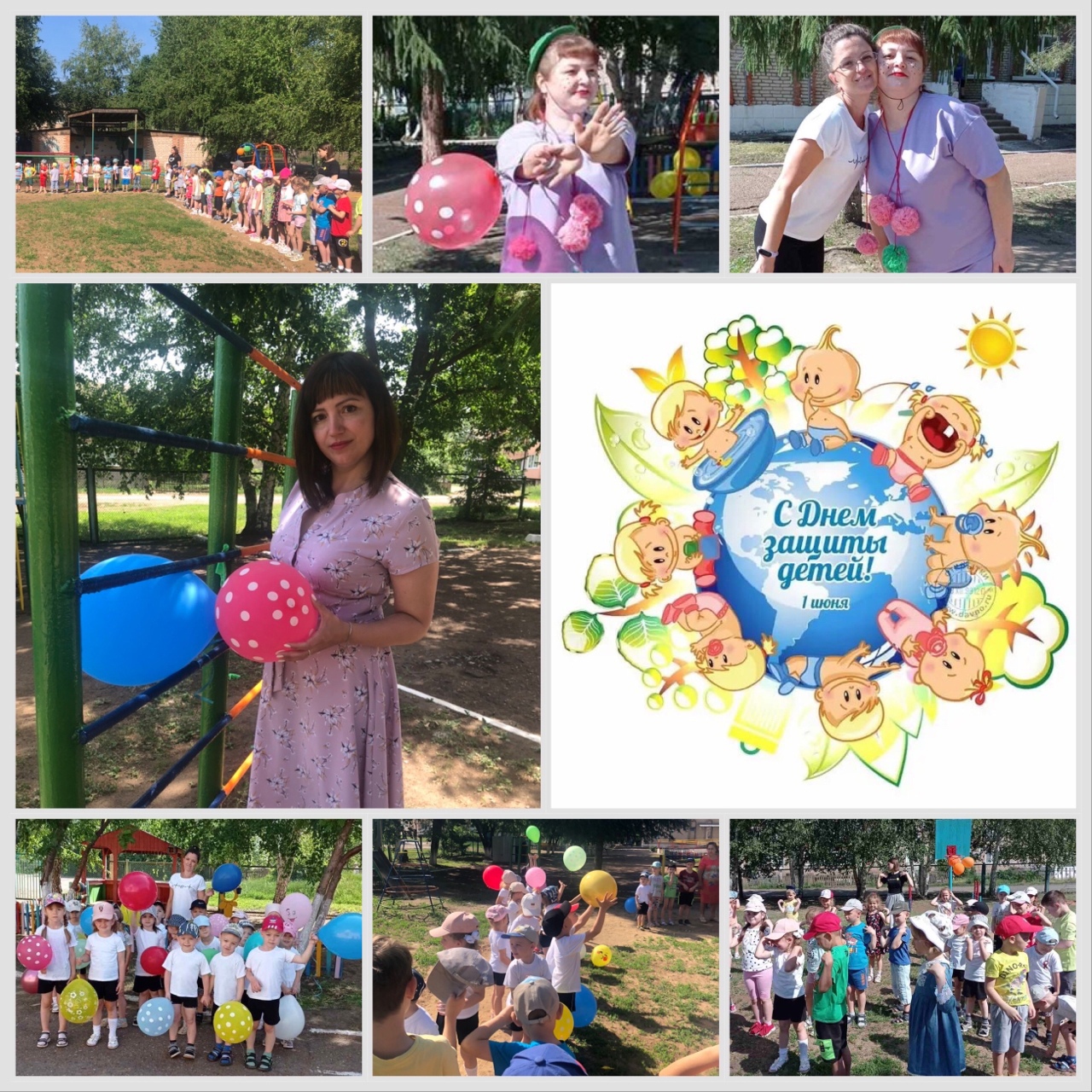 Праздник детства
«День защиты детей»
Тропа здоровья
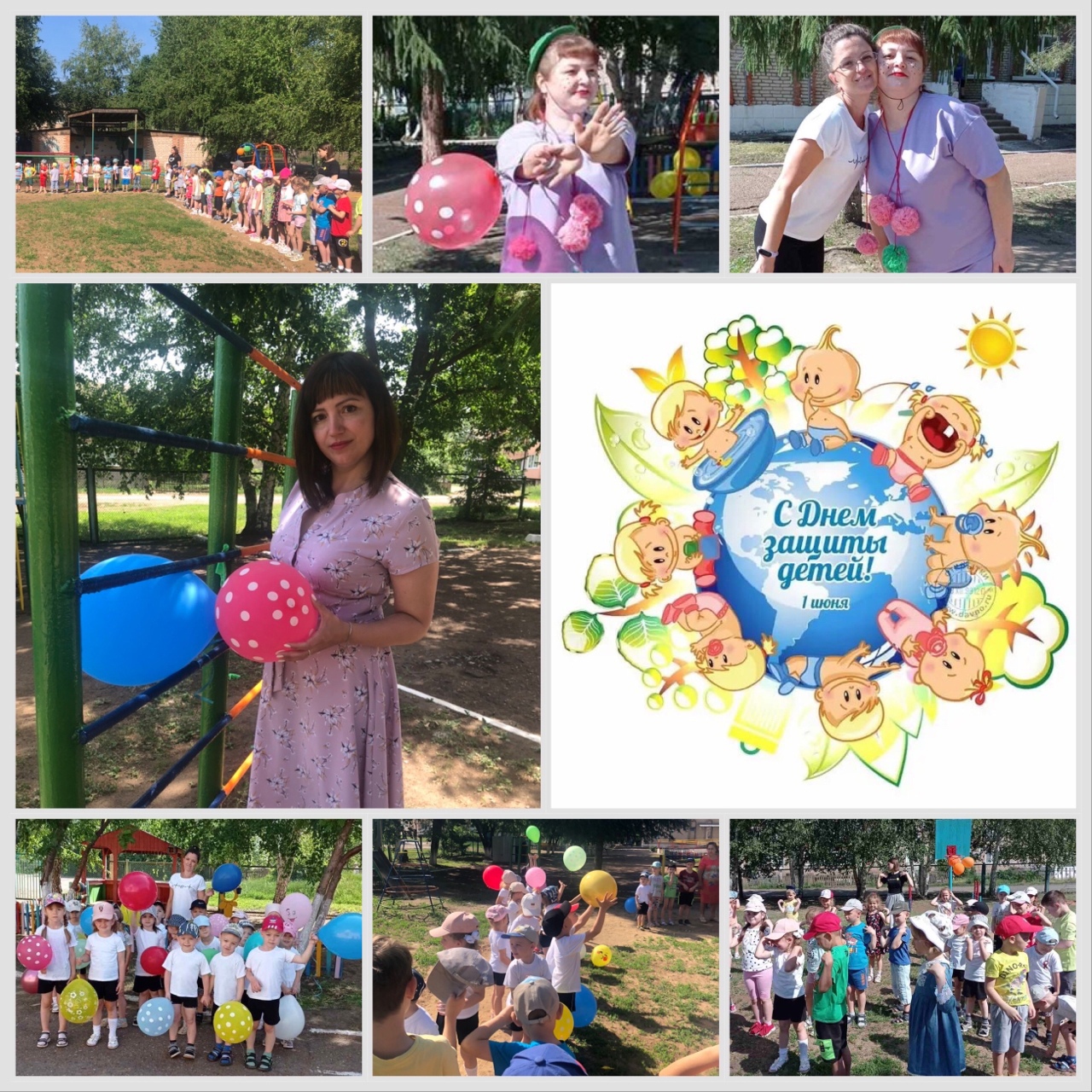 Проект: «Играем вместе!» нашел своё отражение в жизнедеятельности детей с ОВЗ и дошкольного учреждения
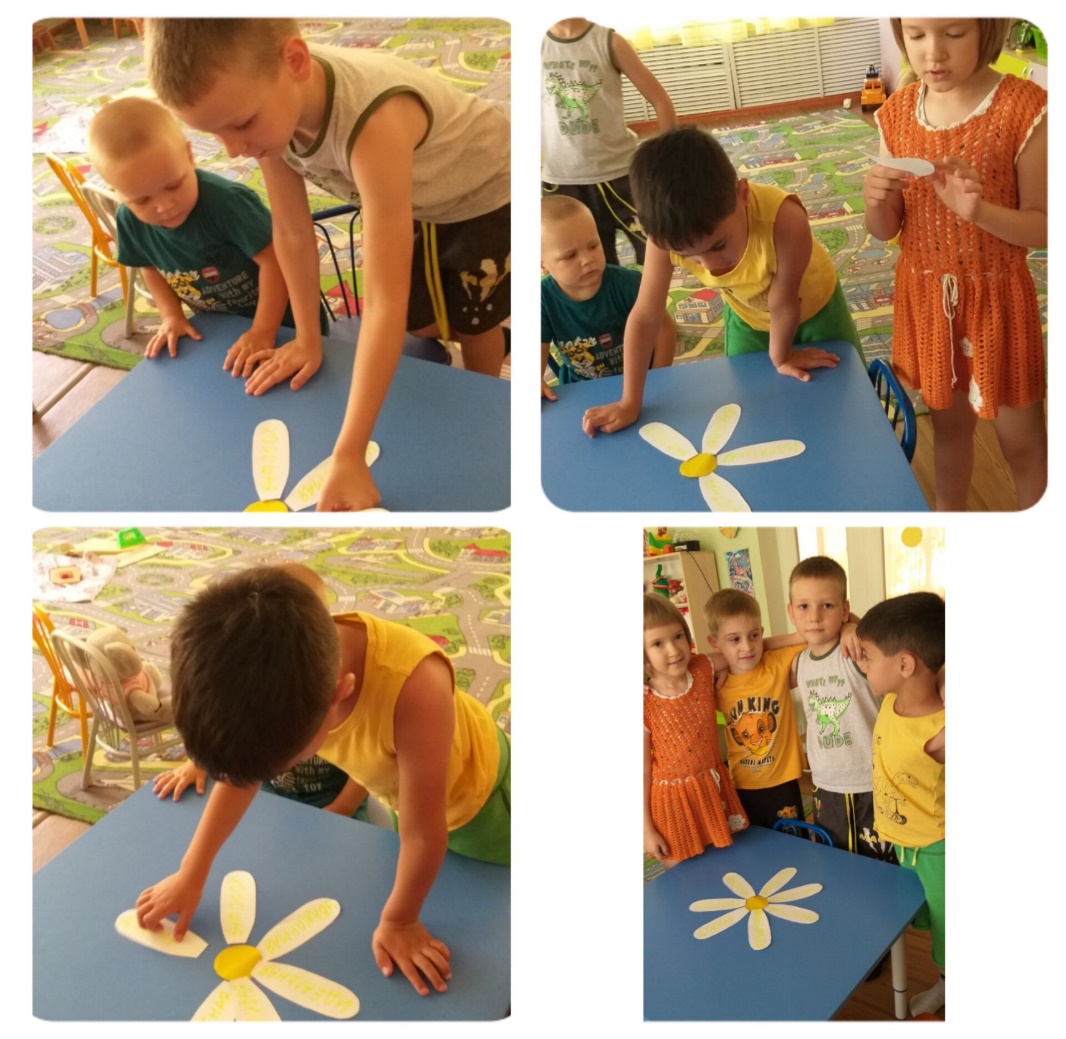 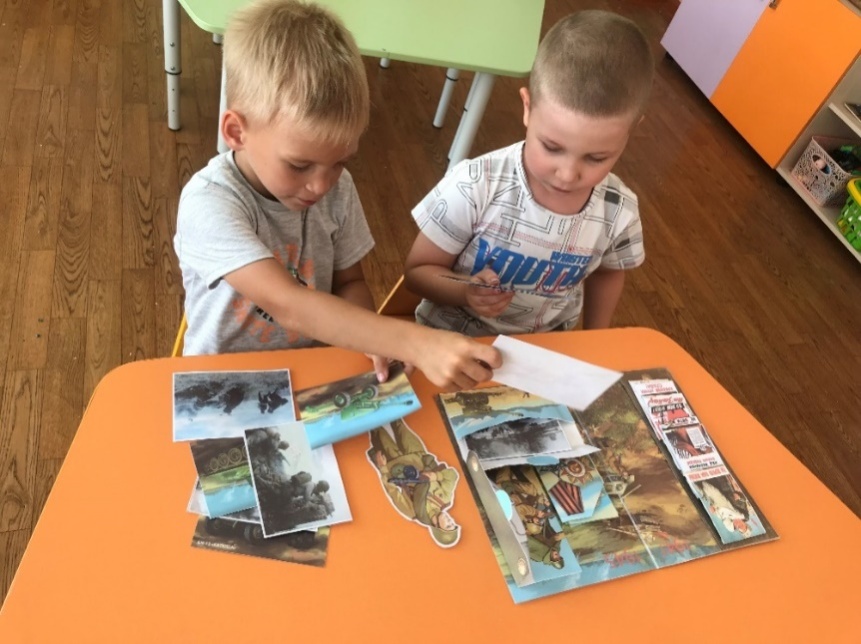 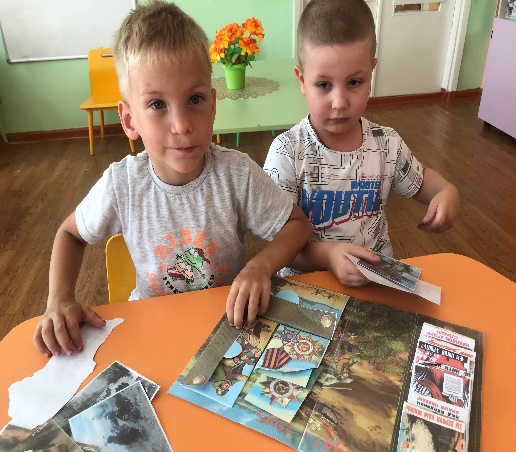 Играем и развиваемся с тематическими лэпбуками
Вместе мы – одна семья
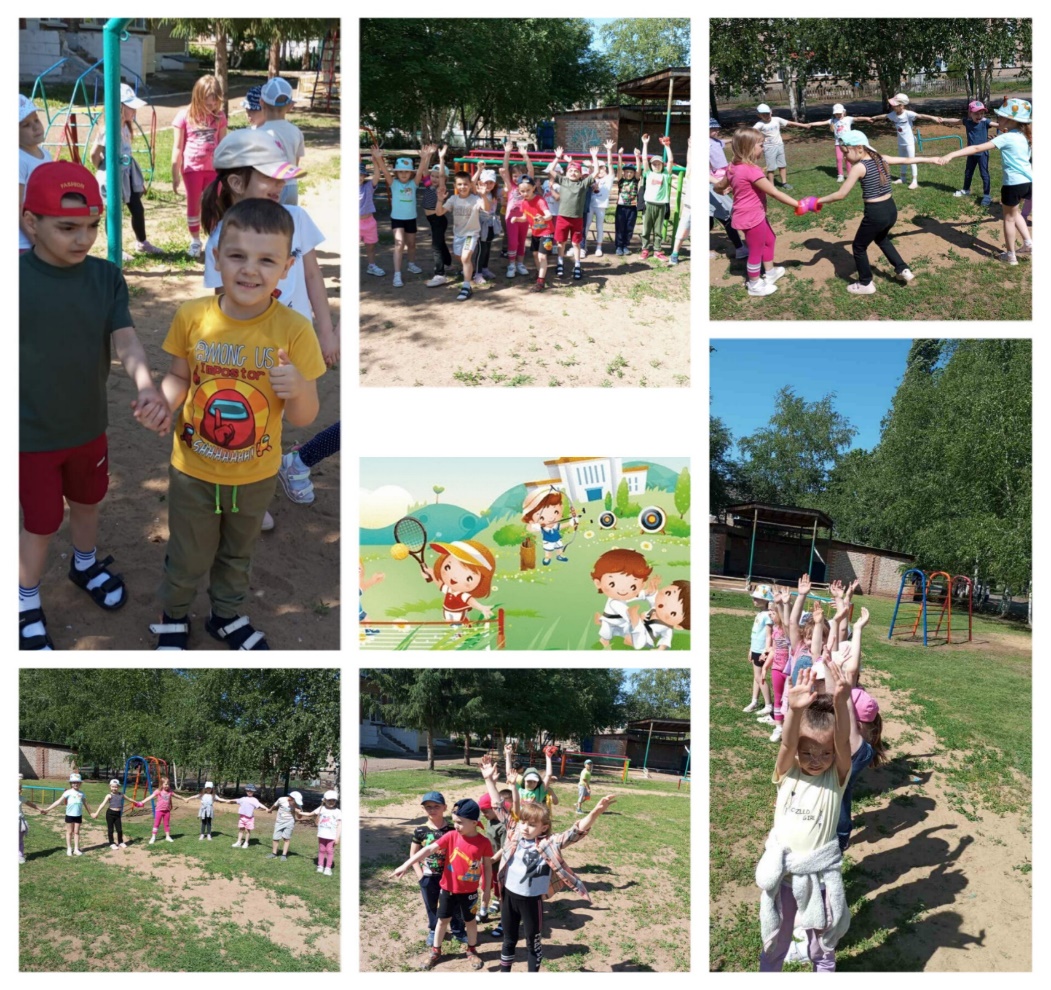 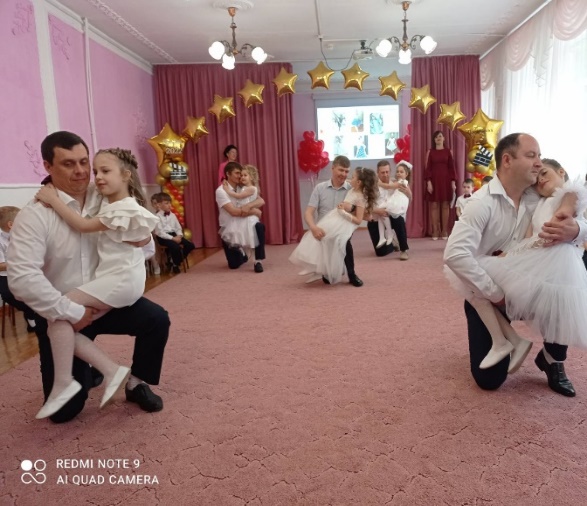 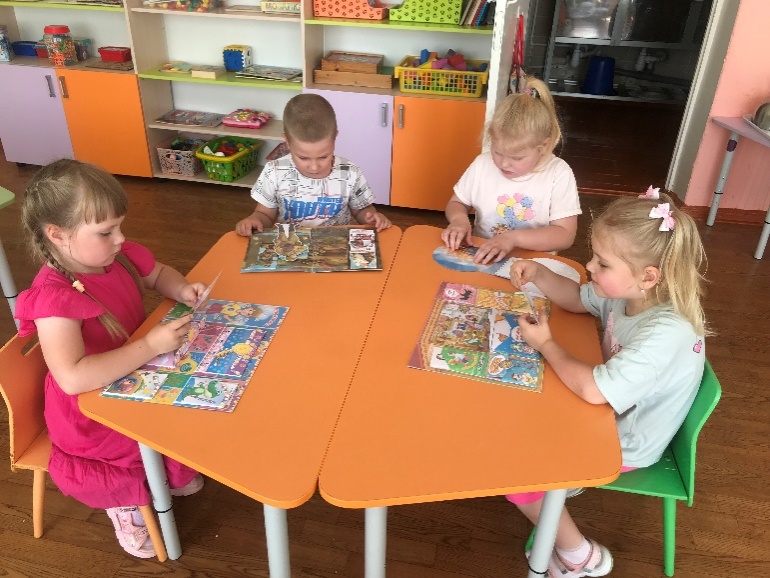 Результат инклюзивной практики – призовые места детей во всероссийских и международных конкурсах
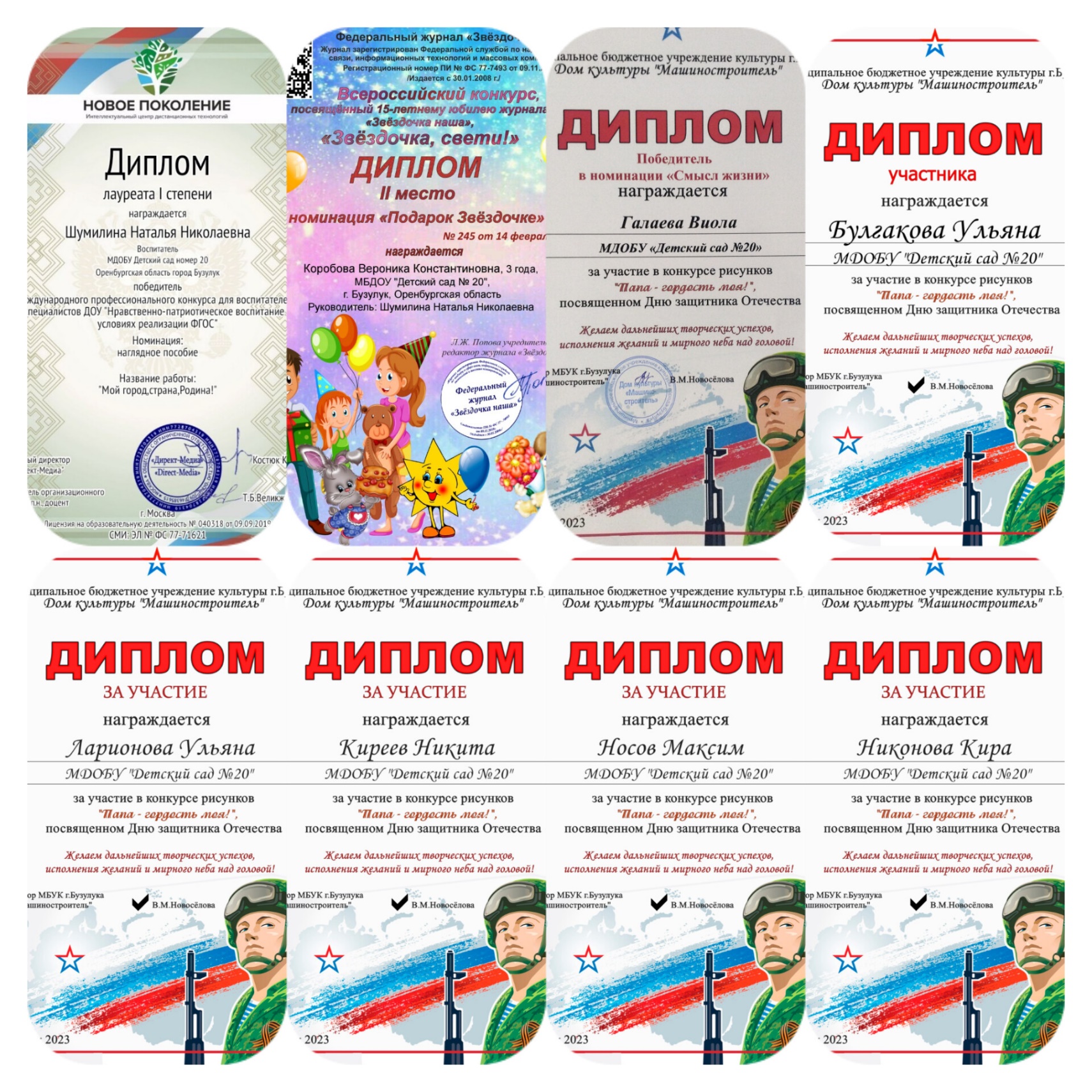 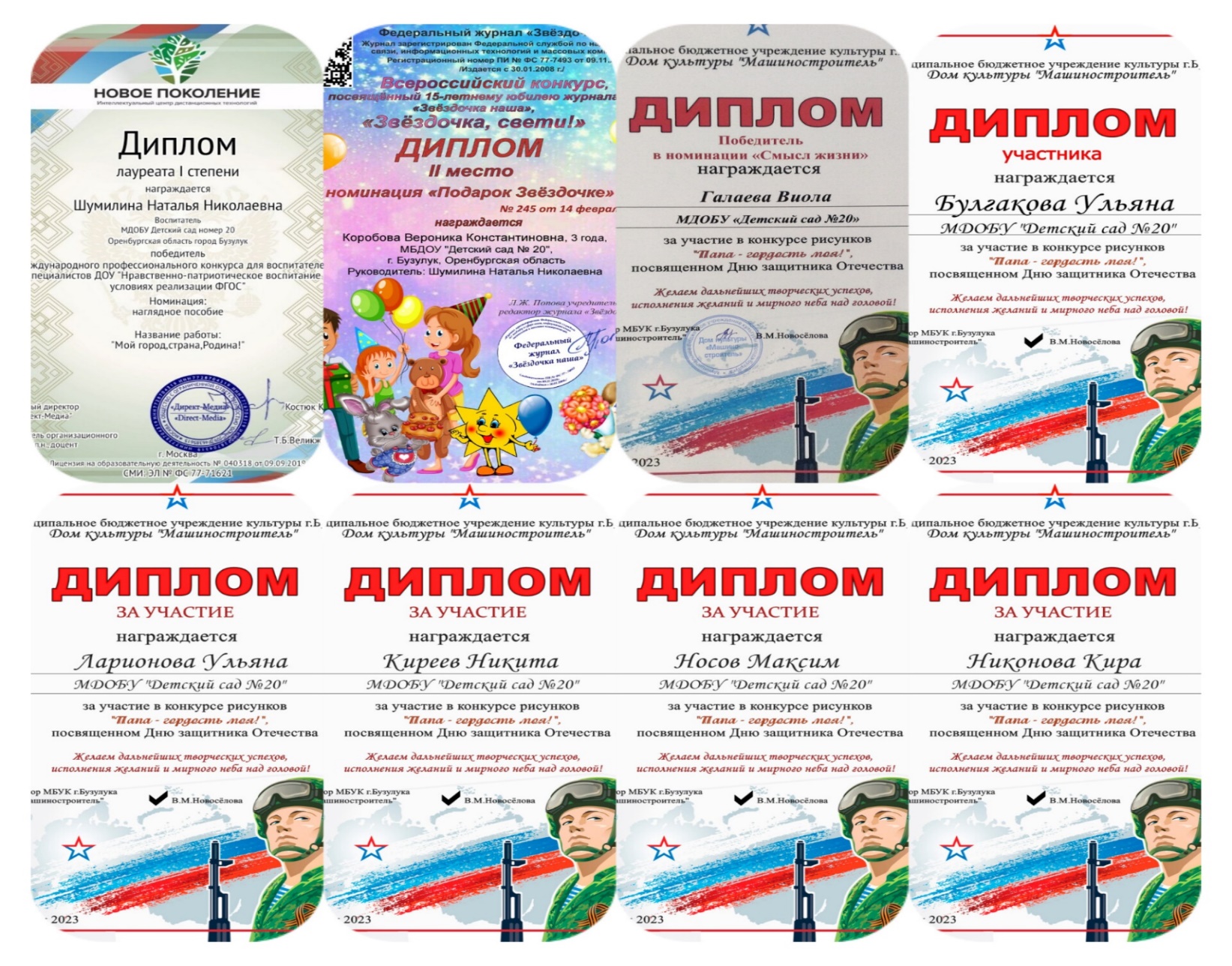 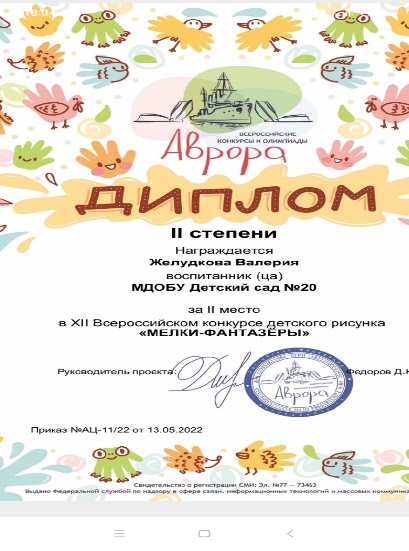 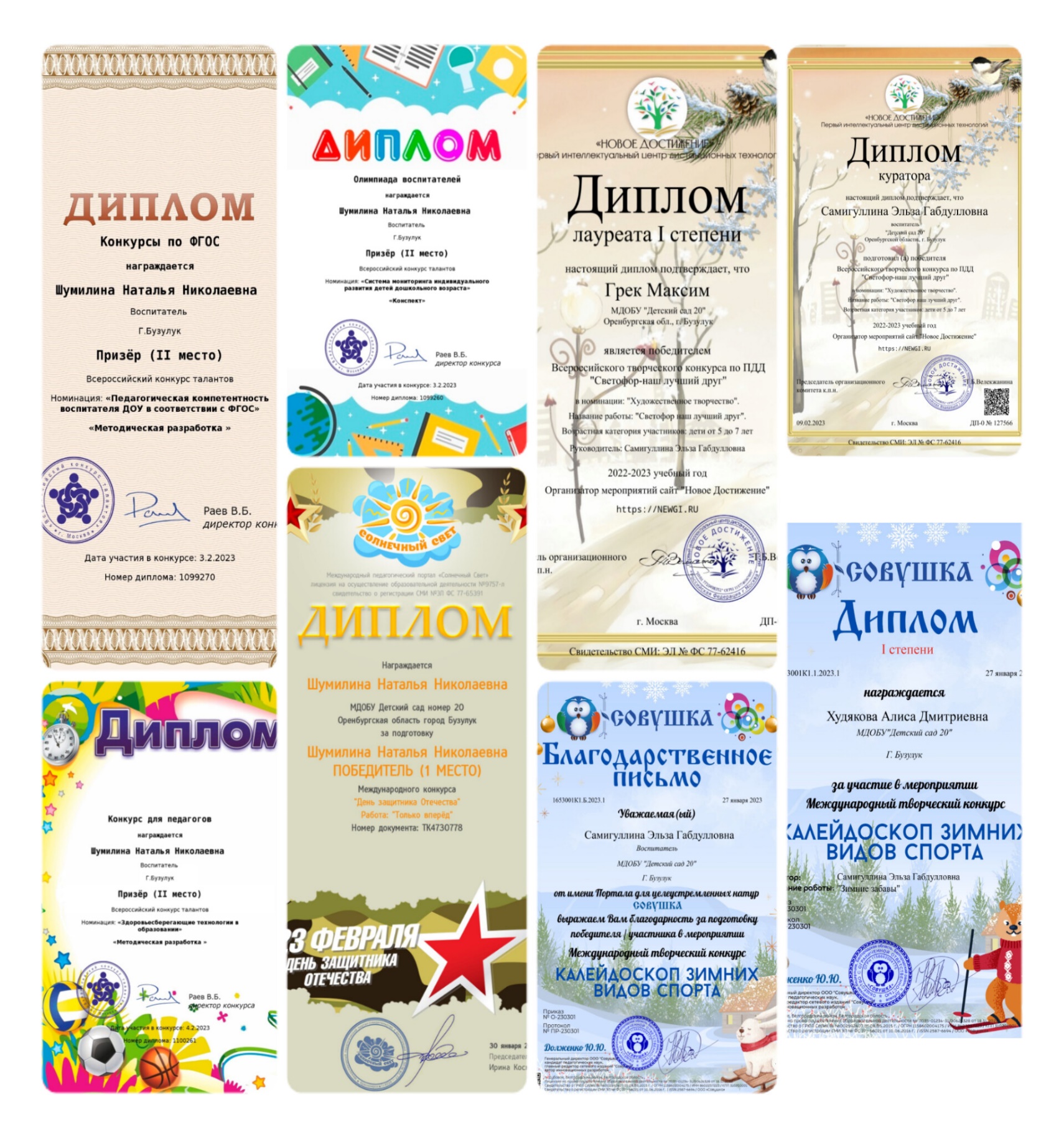 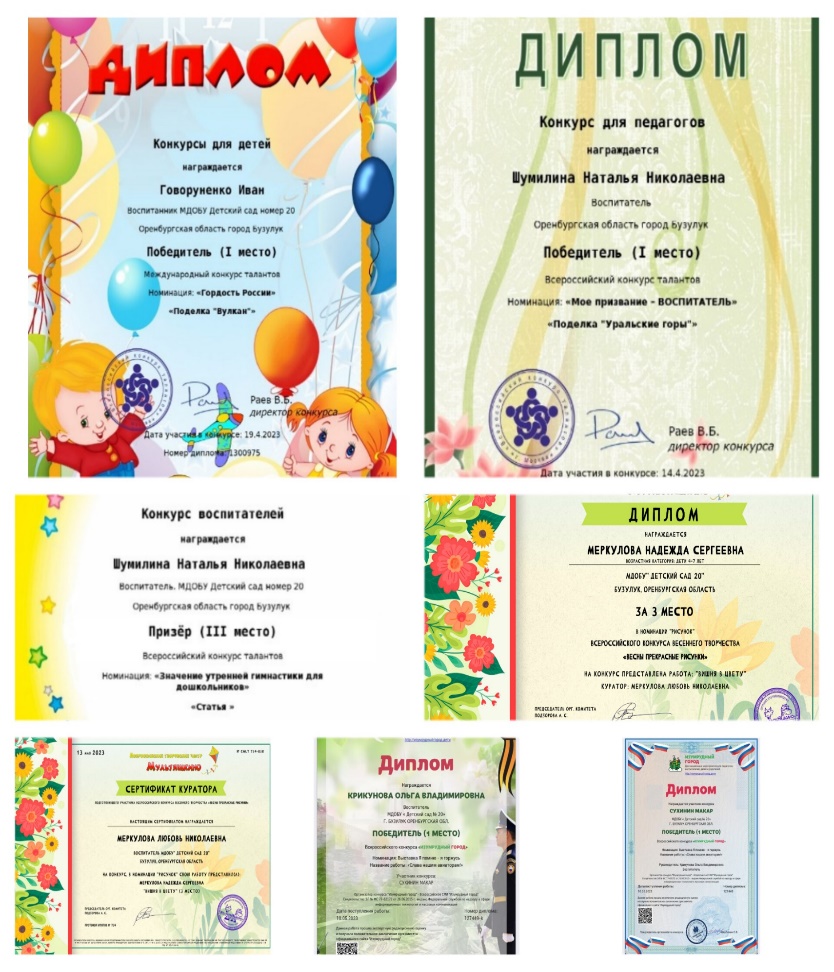 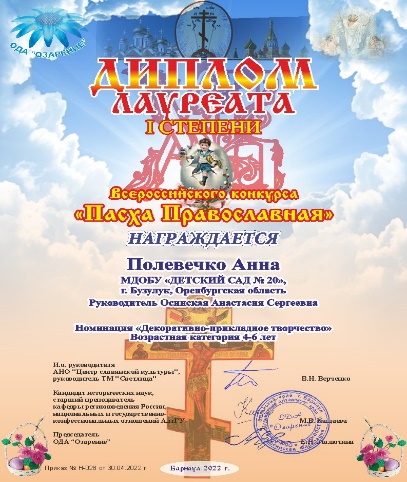 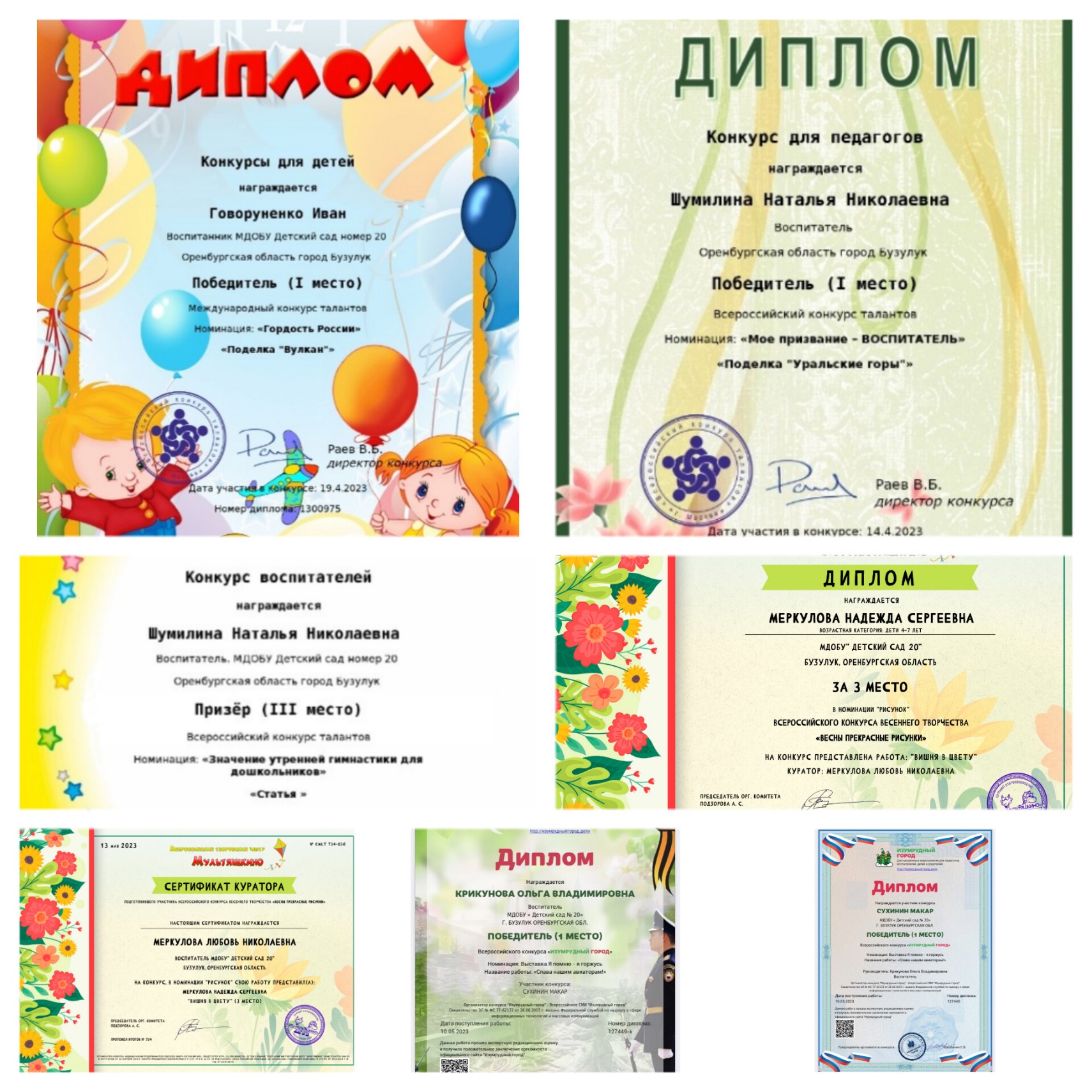 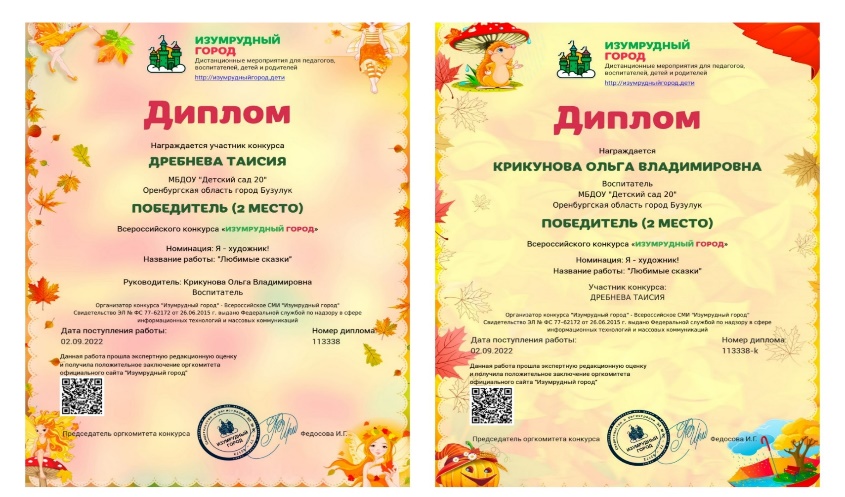 Условия успешного инклюзивного образования
В ДОО есть: 
лидер, который понимает идеологию инклюзии и  может создать особую атмосферу, подбирать правильную команду, обучать её, а также умело строить взаимоотношения с родителями воспитанников и другими общественными организациями;
профессиональный и квалифицированный состав педагогов и специалистов, реализующих инклюзивный подход;
нормативно-правовое и программное обеспечение;
доступная, безбарьерная и оснащенная развивающая предметно-пространственная среда ДОО;
информационно-просветительская работа;
открытая система взаимодействия с социумом.
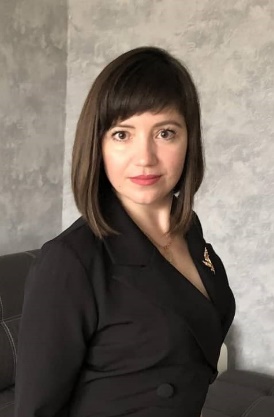 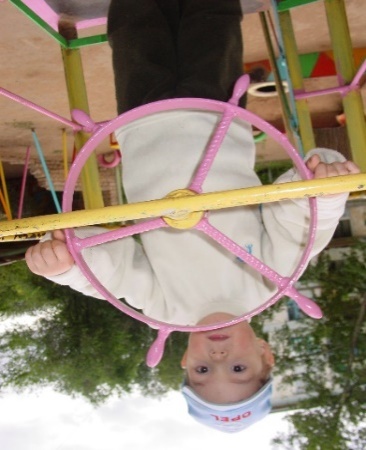 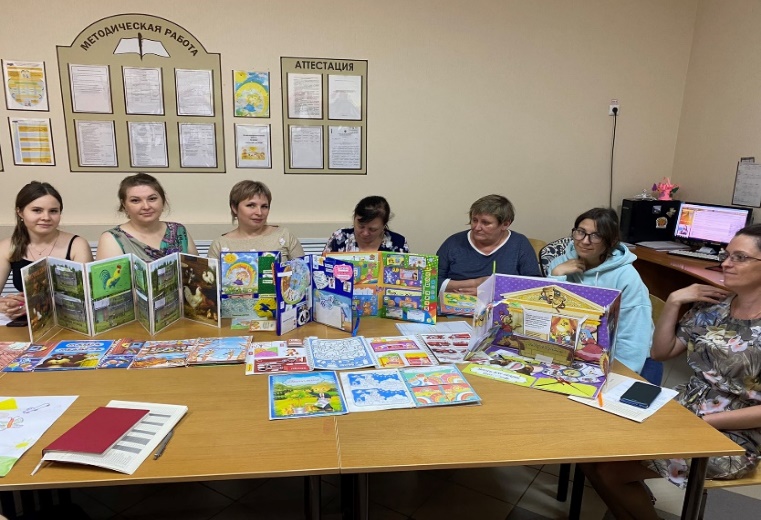 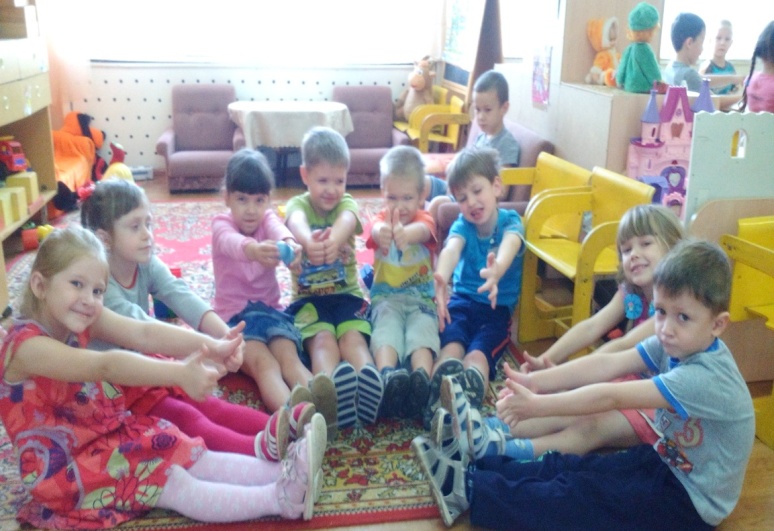 Вывод: с точки зрения Л.С. Выготского, «… дефект присущ не ребёнку, а социальным условиям, которые не позволяют ребёнку преодолеть препятствие на пути к реализации возможностей и использовать те ресурсы, которые у него имеются».
Наши достижения

Национальная премия в области образования «Элита российского образования», в номинации «Лучшая ДОО, реализующая программы, гражданского, патриотического и духовно-нравственного воспитания детей – 2022», диплом III степени
Всероссийский конкурс «Образование. Качество. Успех», победитель в номинации «Дошкольное образование»
 Руководитель ДОО - лауреат Всероссийского конкурса «Педагогический дебют – 2022» в номинации «Молодые руководители дошкольных образовательных организаций»
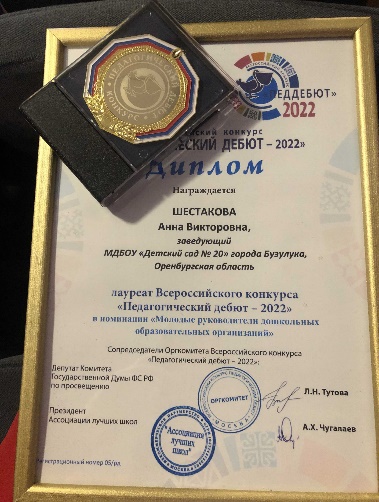 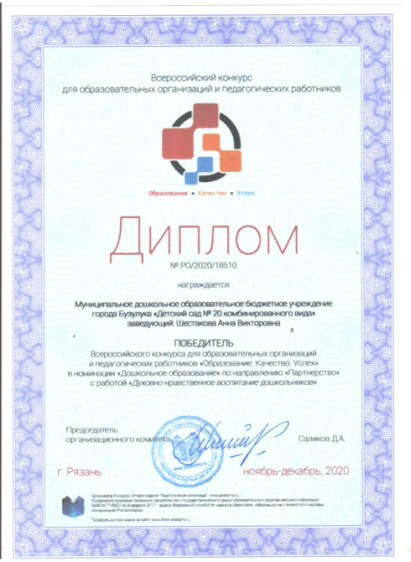 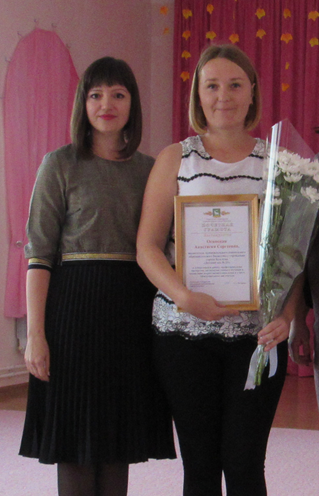 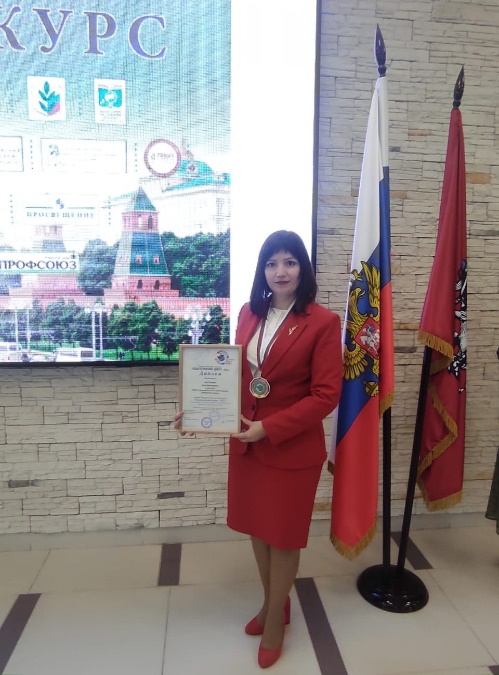 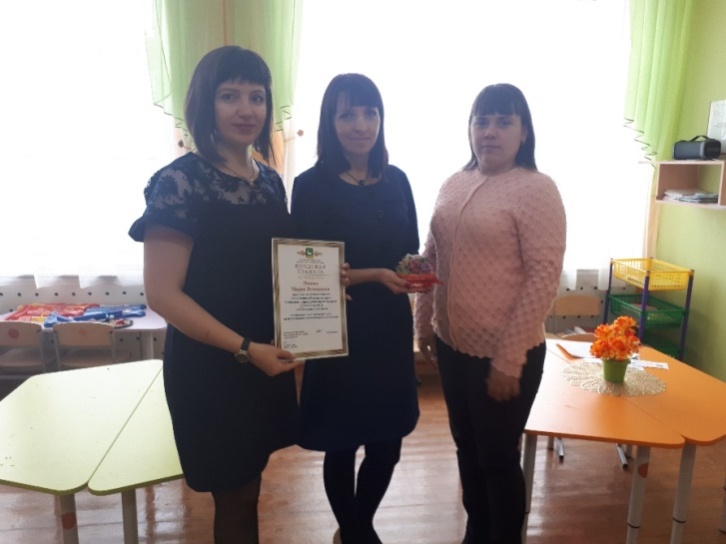 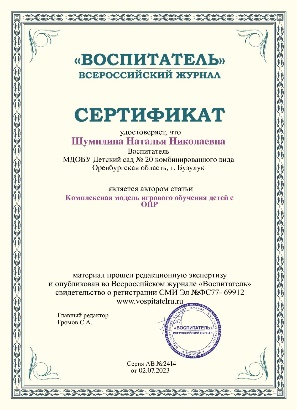 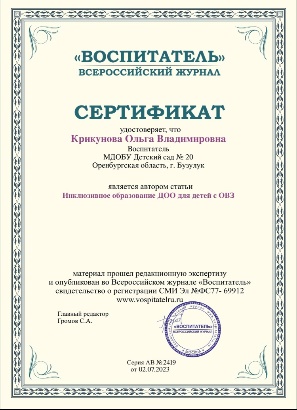 Благодарим за внимание!